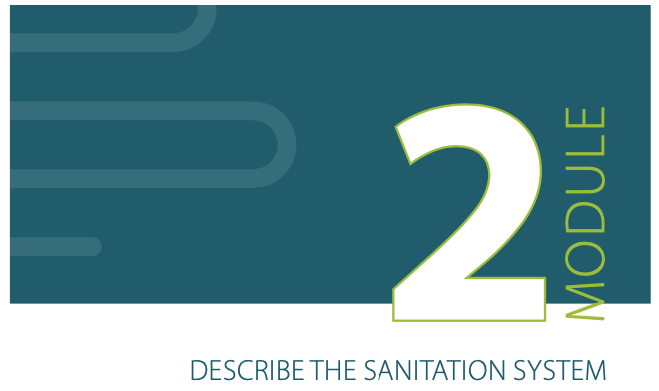 -PART 1-
SSP Manual

Pages 

21 to 32
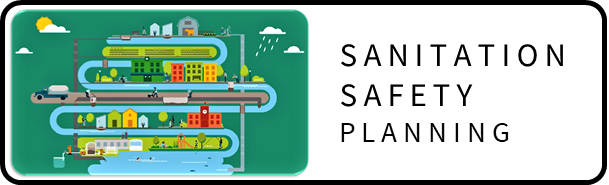 MODULE 2:
DESCRIBE THE SANITATION SYSTEM
2.1 Map the system
2.2 Characterize the system flows
2.3 Identify exposure groups
2.4 Gather supporting information
2.5 Confirm the system description
A map and description of the sanitation system.
An understanding of the constituents (excreta and mixed waste) in flows at all steps of the sanitation system.
Identification and characterization of exposure groups. 
An understanding of the factors affecting the performance and vulnerability of the system
A compilation of all other relevant information.
DESCRIBE THE SANITATION SYSTEM
STEP 2.1
Map the system
To understand the source and path of flows through the system. This is critical in the later assessment of exposure  groups at risk.
WHO Recommendations
WHO Guidelines

Chapter 2

Pages 11-16
Recommendation 2: Ensure universal access to safe systems along the entire sanitation service chain.
Consider full sanitation chain from waste generation to reuse or disposal: toilet, containment, transport, treatment and end use/disposal.
STEP 2.1
Map the system
WHO Recommendations – Chapter 3
WHO Guidelines

Chapter 3

Pages 29-58
Safe sanitation systems
Sanitation systems are  a combination of technologies and services that, when linked and properly managed, can form a safe chain.
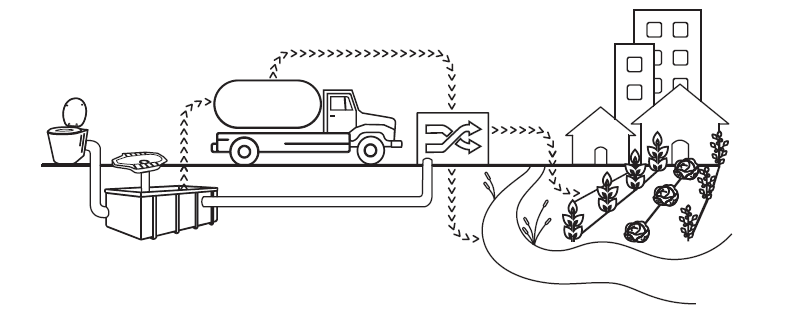 WHO Guidelines

Chapter 3

Page 31
STEP 2.1
Map the system
Toilet
User interface with the sanitation system, where excreta is captured, and can incorporate any type of toilet seat or latrine slab, pedestal, pan or urinal.
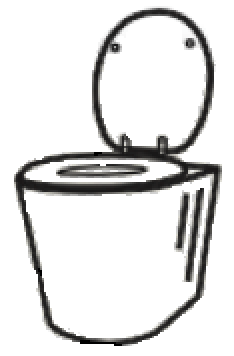 Dry Toilet 

 Urine Diverting  Dry Toilet

 Pour-Flush Toilet

 Flush Toilet
WHO Guidelines

Chapter 3

Page 34
STEP 2.1
Map the system
Containment-storage/
treatment
Single VIP

 Dehydration Vaults

 Septic Tank

 Composting Chamber

Urine storage tanks
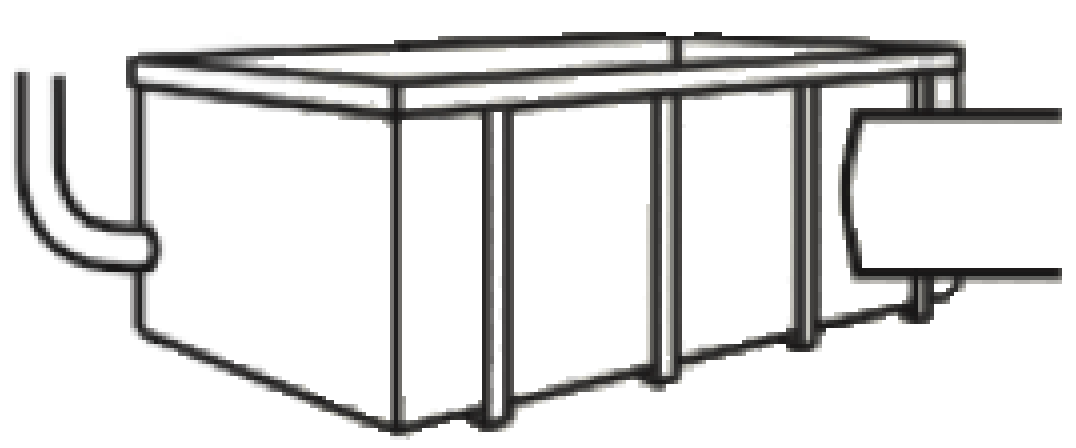 Only relevant to non-sewered sanitation systems and refers to the container, usually located below ground level, to which the toilet is connected.
WHO Guidelines

Chapter 3

Page 39
STEP 2.1
Map the system
Conveyance/emptying
transport
Conventional  Gravity Sewer

Small-Bore Sewer

Simplified Sewers

Human-Powered Emptying and Transport 

 Motorised Emptying and Transport
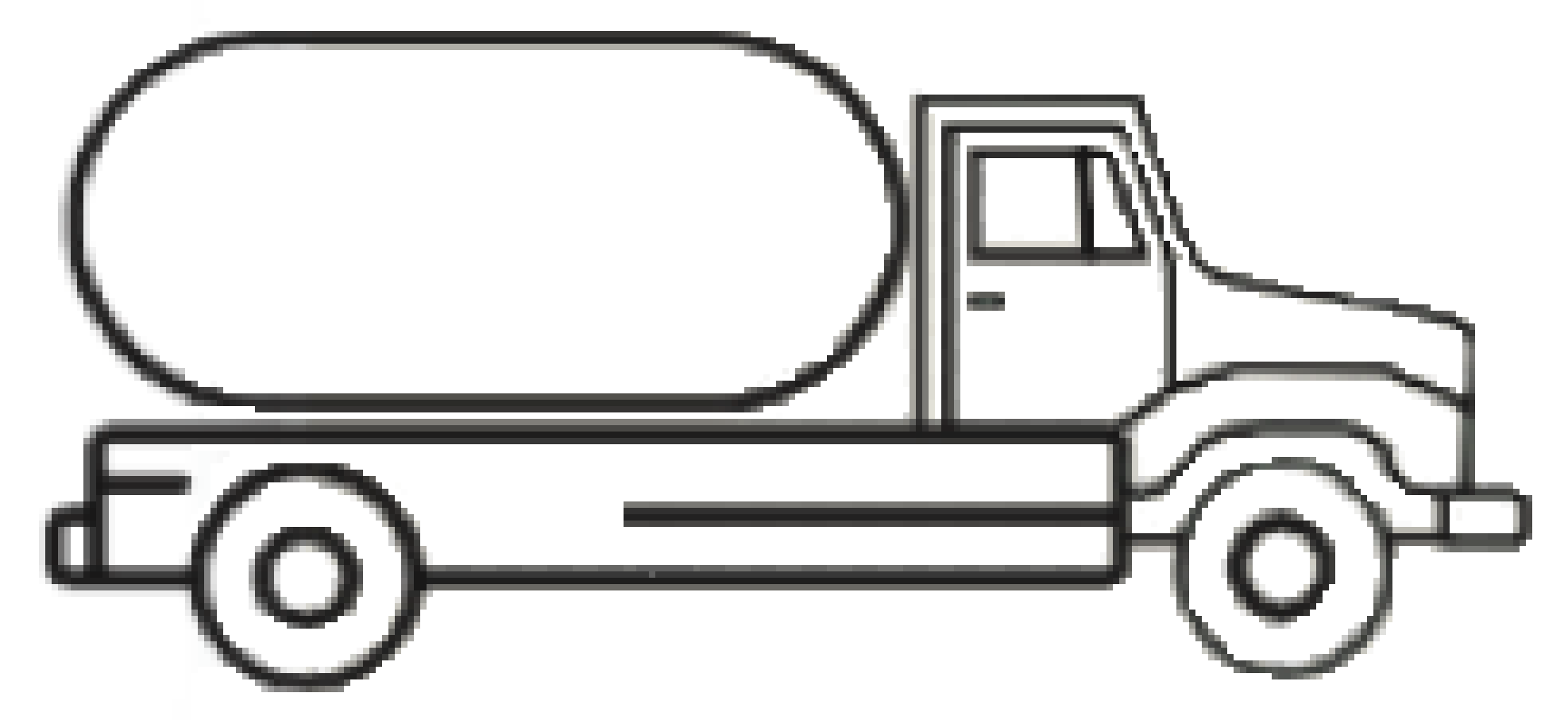 Movement of wastewater or faecal sludge from a containment technology to off-site treatment, and/or end use/ disposal.
WHO Guidelines

Chapter 3

Page 44
STEP 2.1
Map the system
Technologies for containment and storage/treatment of wastewater and faecal sludge on-site. 

Technologies for the treatment of wastewater (containing one or more of blackwater, brown water, greywater or effluent) treated off-site.

Technologies for the treatment of sludge off-site.
Treatment
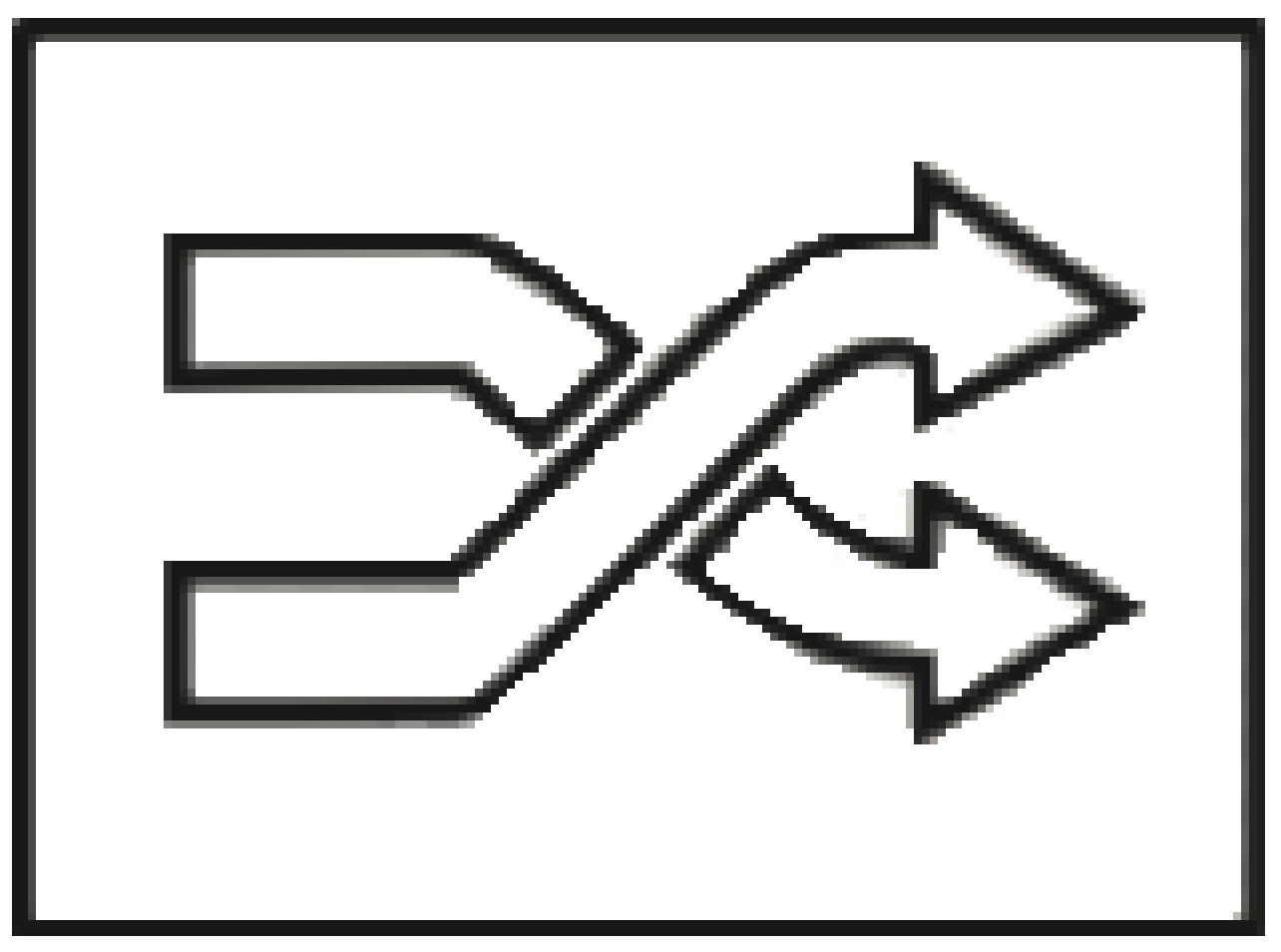 Process(es) that changes the physical, chemical and biological characteristics or composition of faecal sludge or wastewater so that it is of a quality that is fit for purpose for the intended next use or disposal.
WHO Guidelines

Chapter 3

Page 49
STEP 2.1
Map the system
Application of compost

 Irrigation

 Aquaculture

 Soak pit

 Leach field

 Land application

 Surface disposal
Reuse / disposal
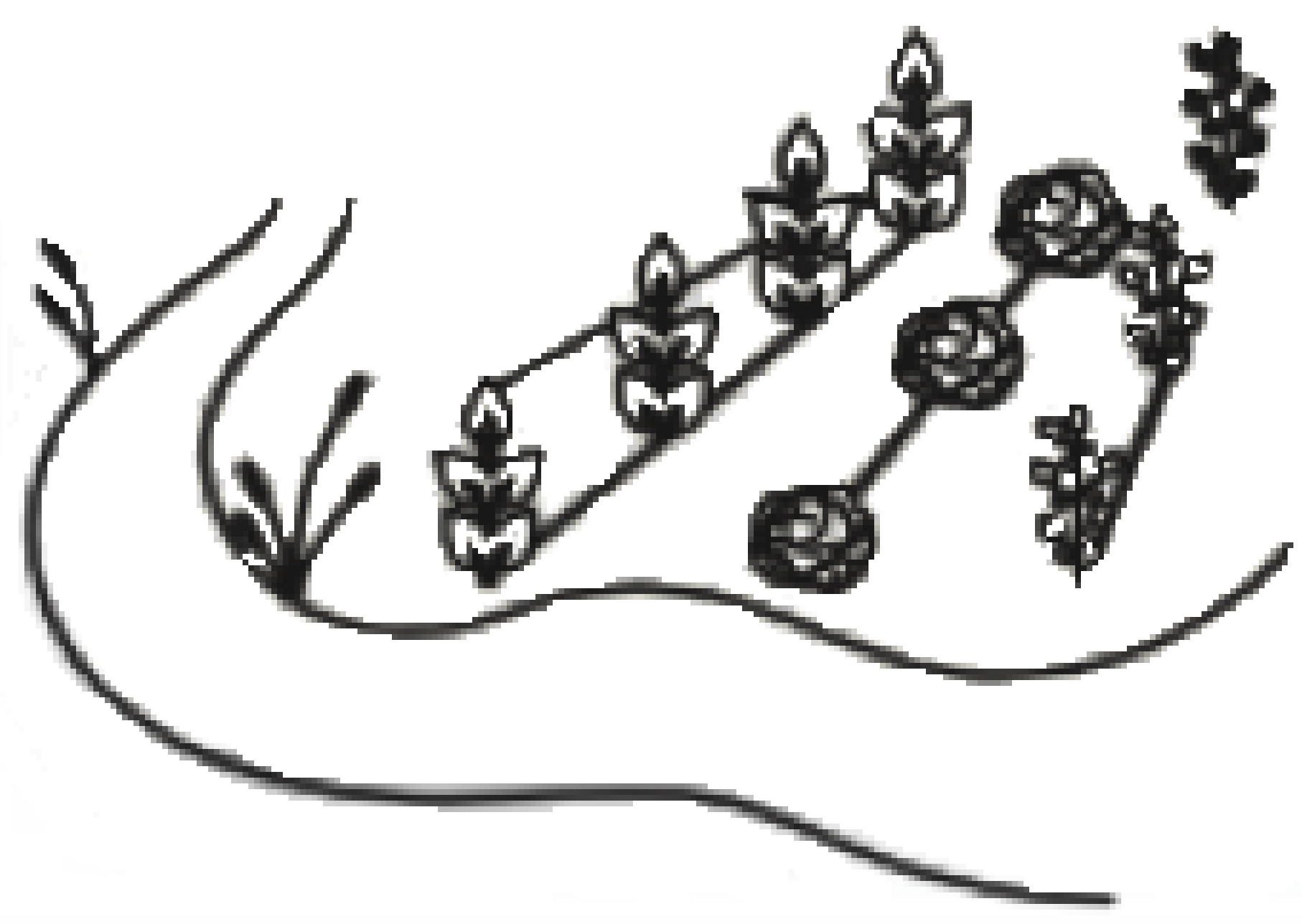 Technologies and methods by which treatment products are ultimately discharged into the environment, either as end use products or reduced-risk materials.
STEP 2.1
TIP
For more information about sanitation systems and technologies
Map the system
Compendium of sanitation systems and technologies
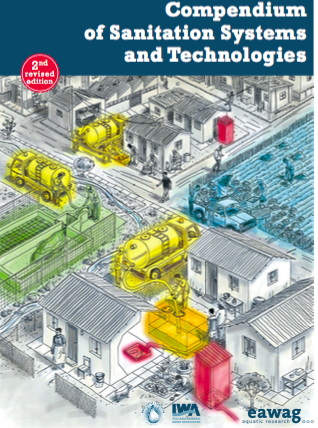 TILLEY, E.; ULRICH, L.; LUETHI, C.; REYMOND, P.; ZURBRUEGG, C. (2014): Compendium of Sanitation Systems and Technologies. 2nd Revised Edition. Duebendorf, Switzerland: Swiss Federal Institute of Aquatic Science and Technology (Eawag).
www.eawag.ch
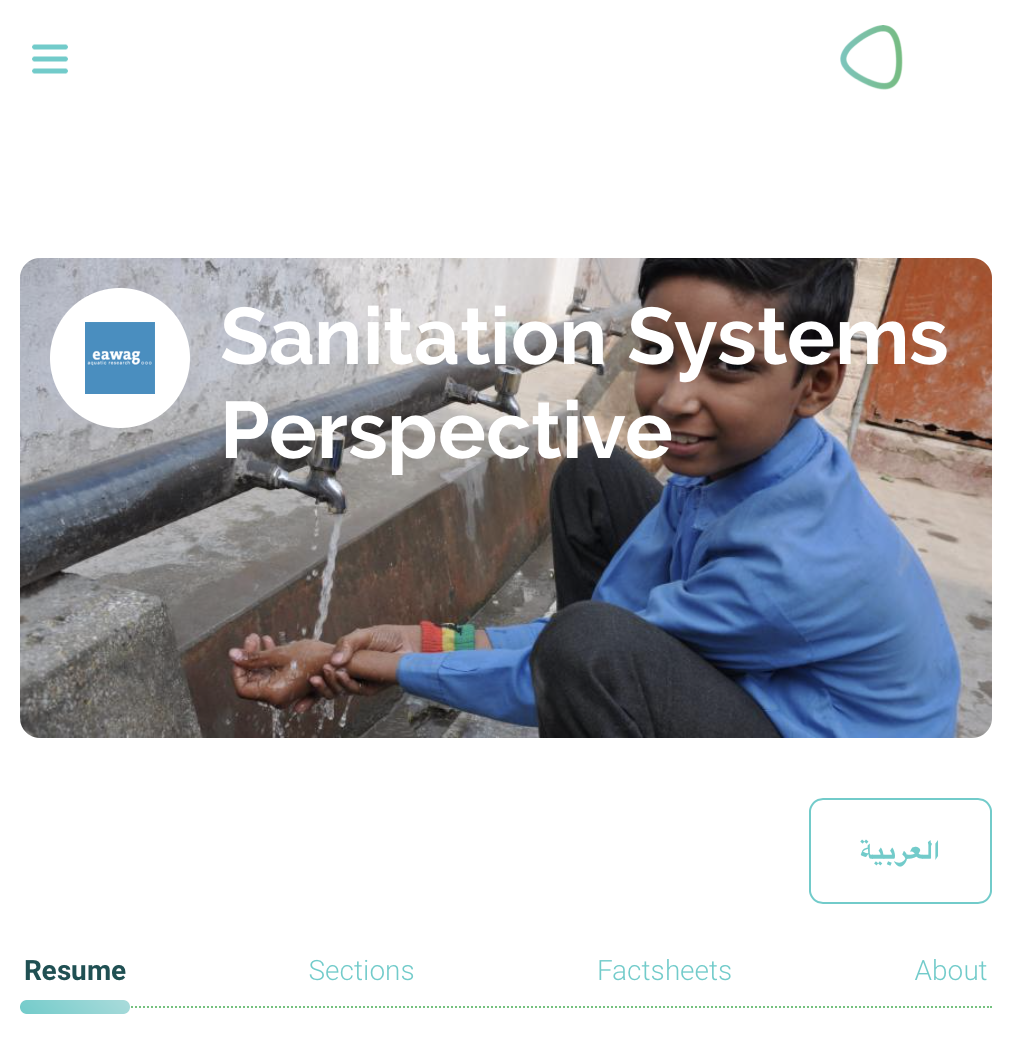 Sustainable Sanitation and Water Management Toolbox
https://sswm.info/perspective/sanitation-systems-perspective
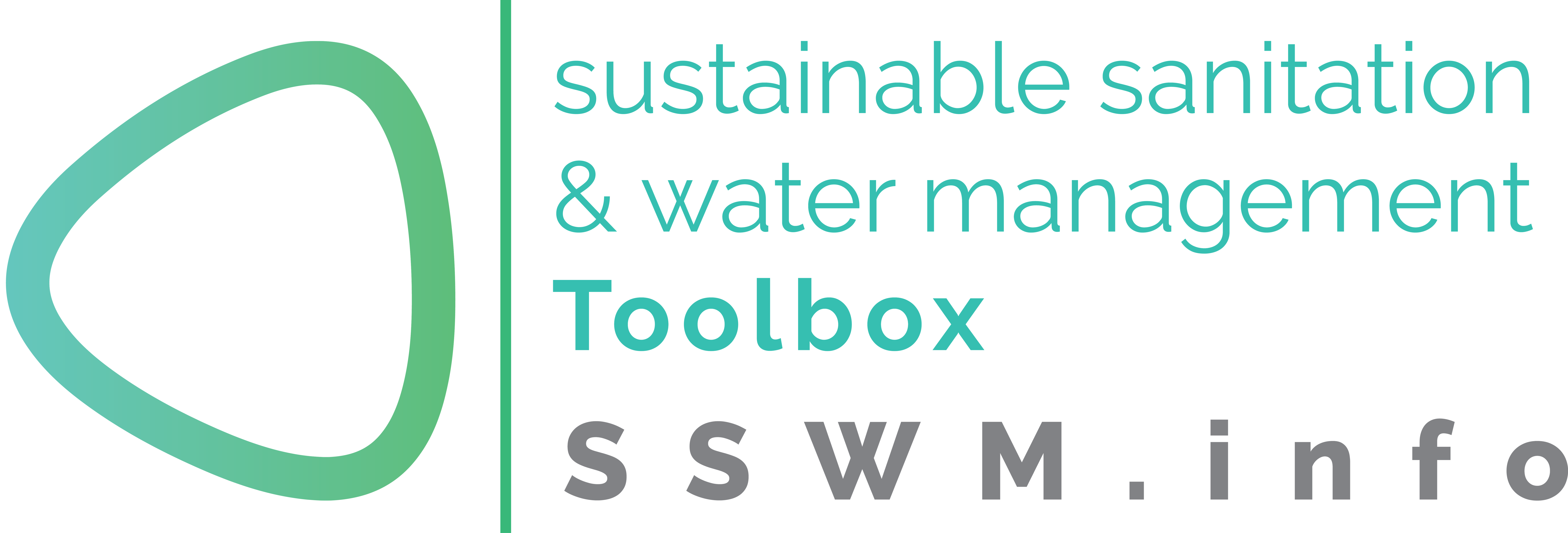 STEP 2.1
Map the system
Simplified drawings or free-flowing sketches
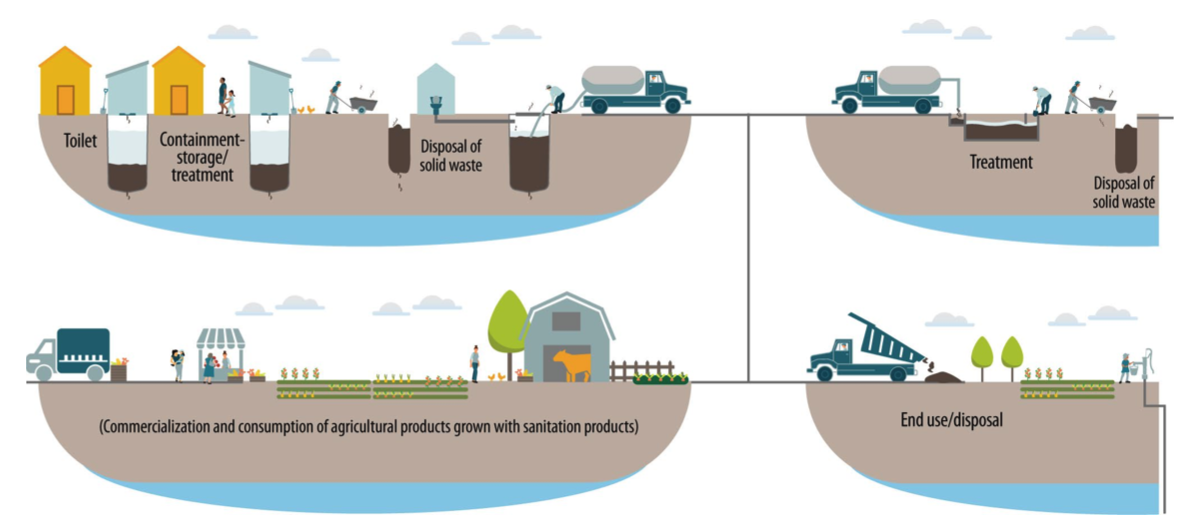 SSP Manual

Example 2.1
 
Page 25
STEP 2.1
System process diagram
Map the system
EXAMPLE: Map of system consisting of a dry or flush toilet with pit, liquid effluent infiltration and off-site treatment of faecal sludge for reuse
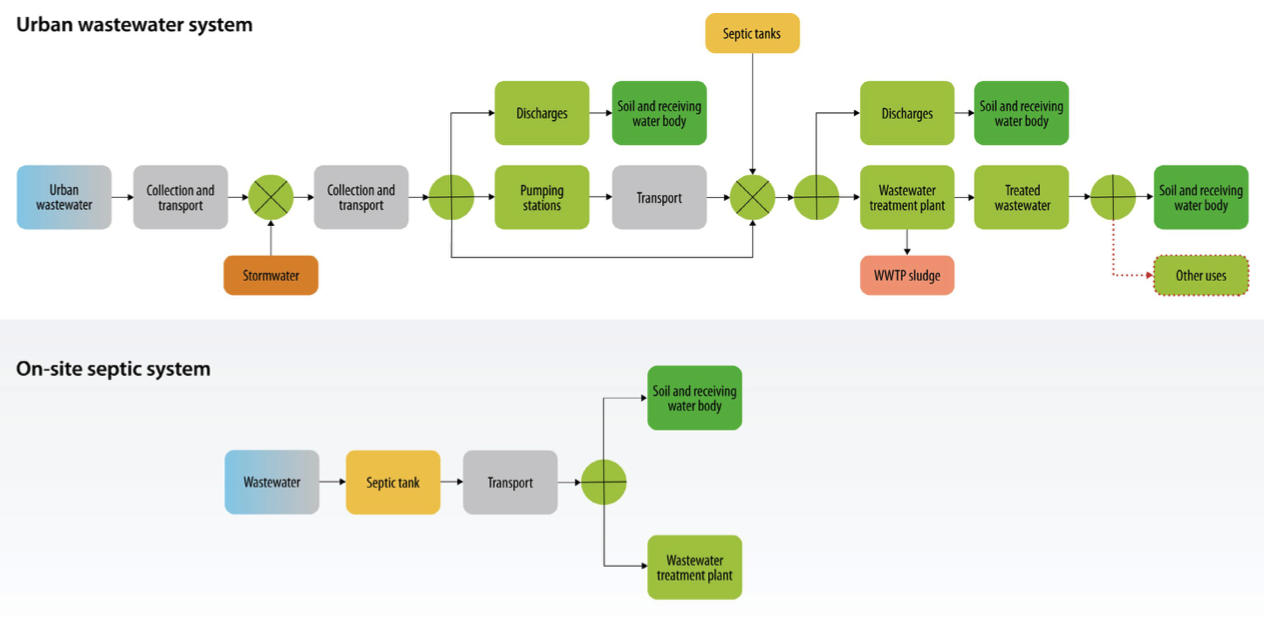 SSP Manual

Example 2.2
 
Page 26
STEP 2.1
TIP
Map the system
Checklist of issues to consider when developing a system map
Identify all the steps of the sanitation service. 
Include all sources of system flows.
Ensure that the fate of all used and disposed of parts of the system flows have been accounted for. 
Identify areas in which faecal sludge is being dumped legally and illegally.
Identify areas where open defecation is known to occur.
Identify public and shared toilets that serve a considerable proportion of the community.
Include drinking-water sources where this is relevant to the system or could be affected by the sanitation system.
SSP Manual

Guidance Note

 2.1
 
Page 24
STEP 2.1
Establish the path of different of system flows through the sanitation system
Map the system
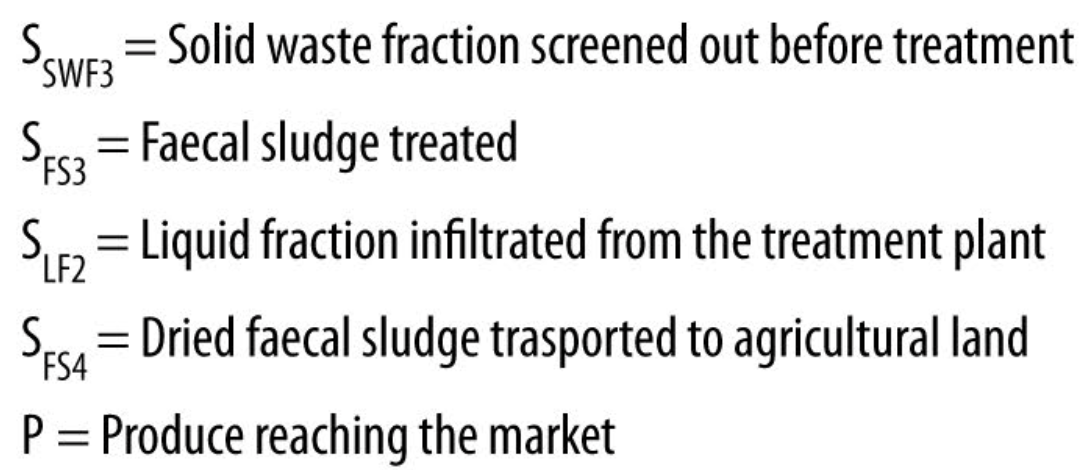 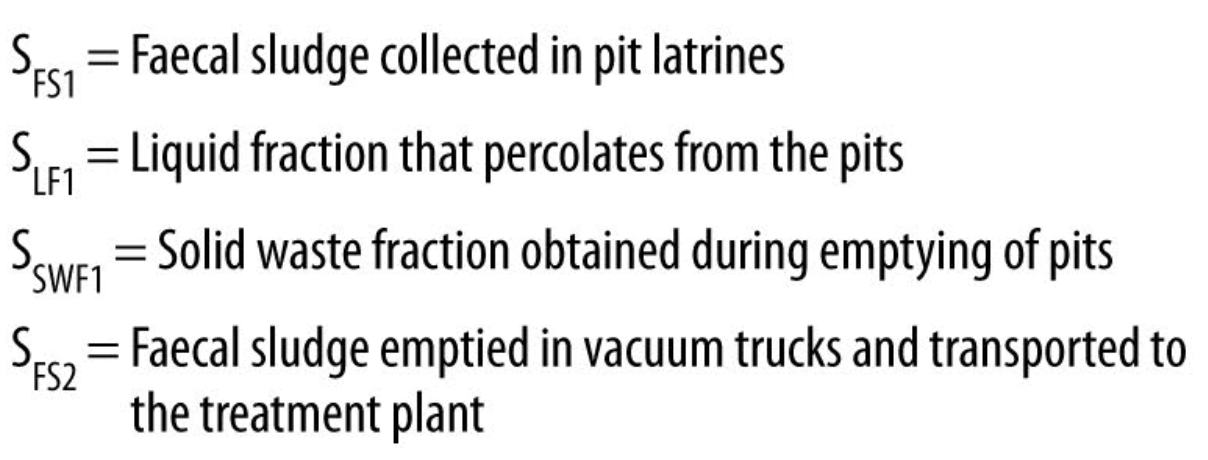 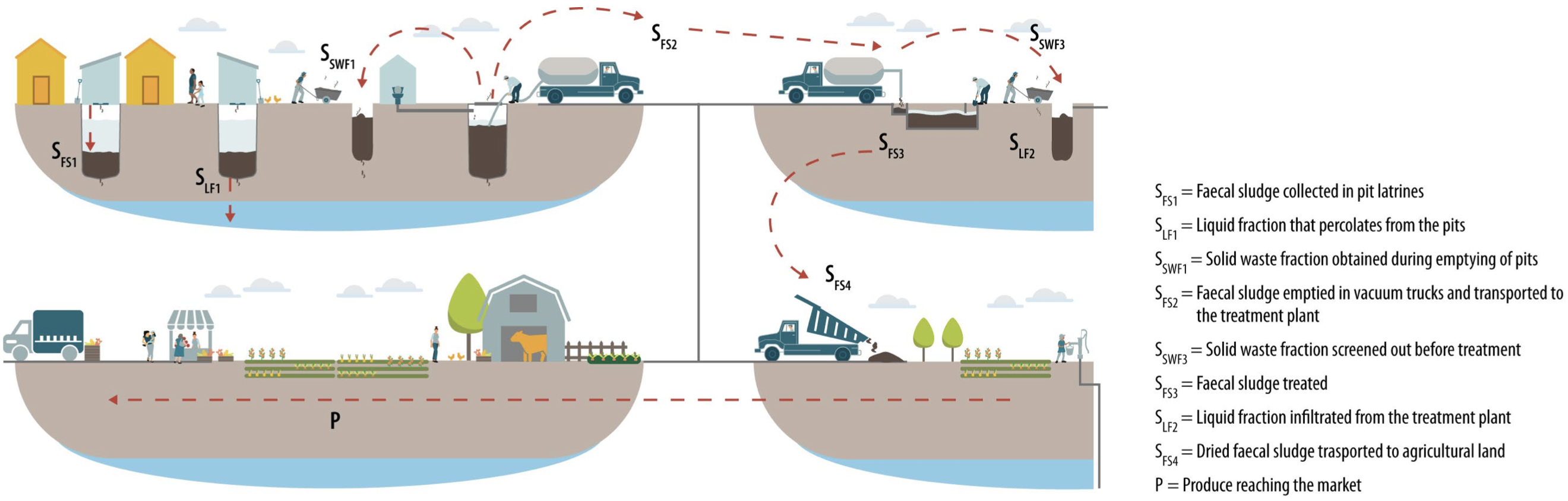 STEP 2.2
Characterize system flows
This step involves collecting key quantitative information, and examining the microbiological, physical and chemical constituents of flows along the sanitation system.
SSP Manual

Guidance Note

 2.2
 
Page 28
Factors to consider when characterizing system flows
Focus on excreta-related inflows and effluents in each step of the system.
Key information:
flow rates, where known, including for different seasons, or different levels of rainfall, in the context of potential climate change impacts; and 
capacity or design loading of components, where known (e.g. treatment plant flow or loading limits, transfer system capacities).
STEP 2.2
Characterize system flows
SSP Manual

Tool 2.1 
 
Page 29
Use the template to characterize system flows:
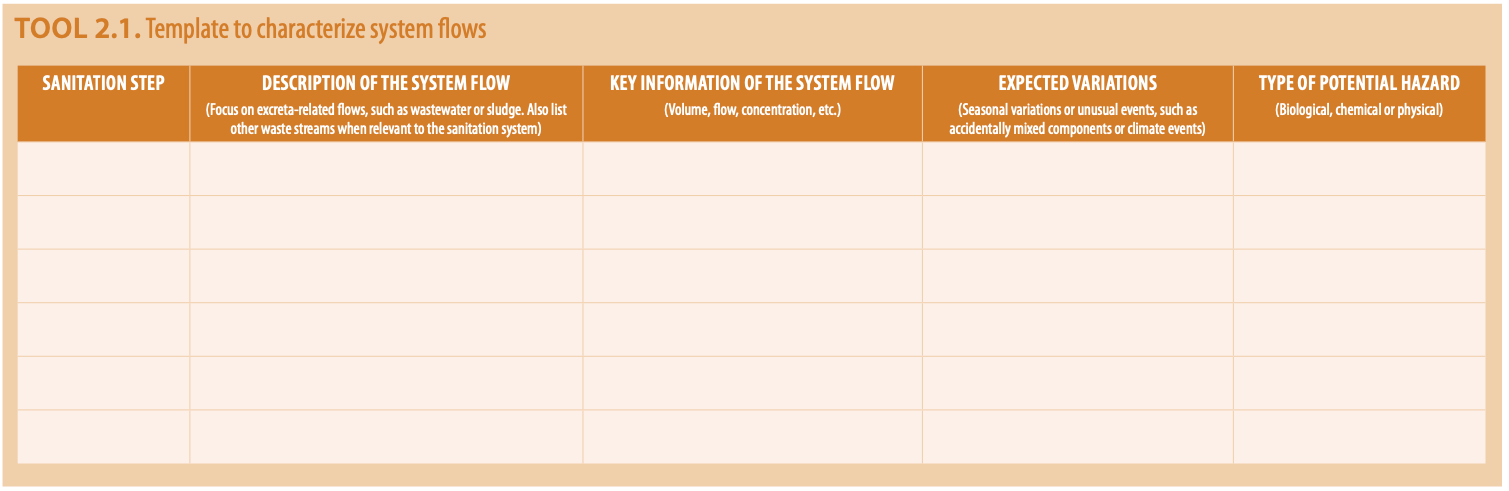 STEP 2.2
Characterize system flows
Hazards
A biological, chemical or physical constituent that can cause harm to human health.
Physical
Chemical
Biological
Microbiological pathogens:
Bacteria
Viruses
Protozoa
Helminths
Vector-borne
Sharps (e.g. needles)
Odours
Physical injury from equipment
Heavy metals in sludge or biosolids
Herbicides and pesticides
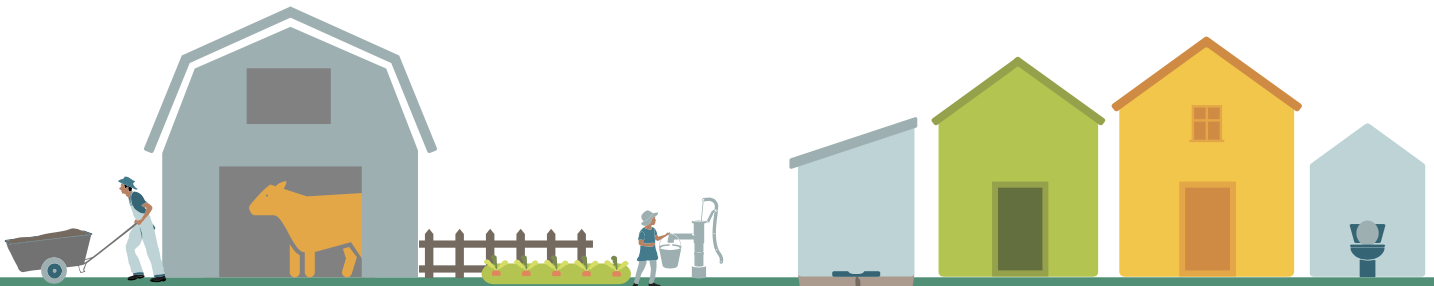 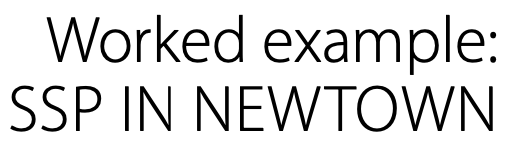 Module 2: Describe the sanitation system
Step 2.1. Map the system
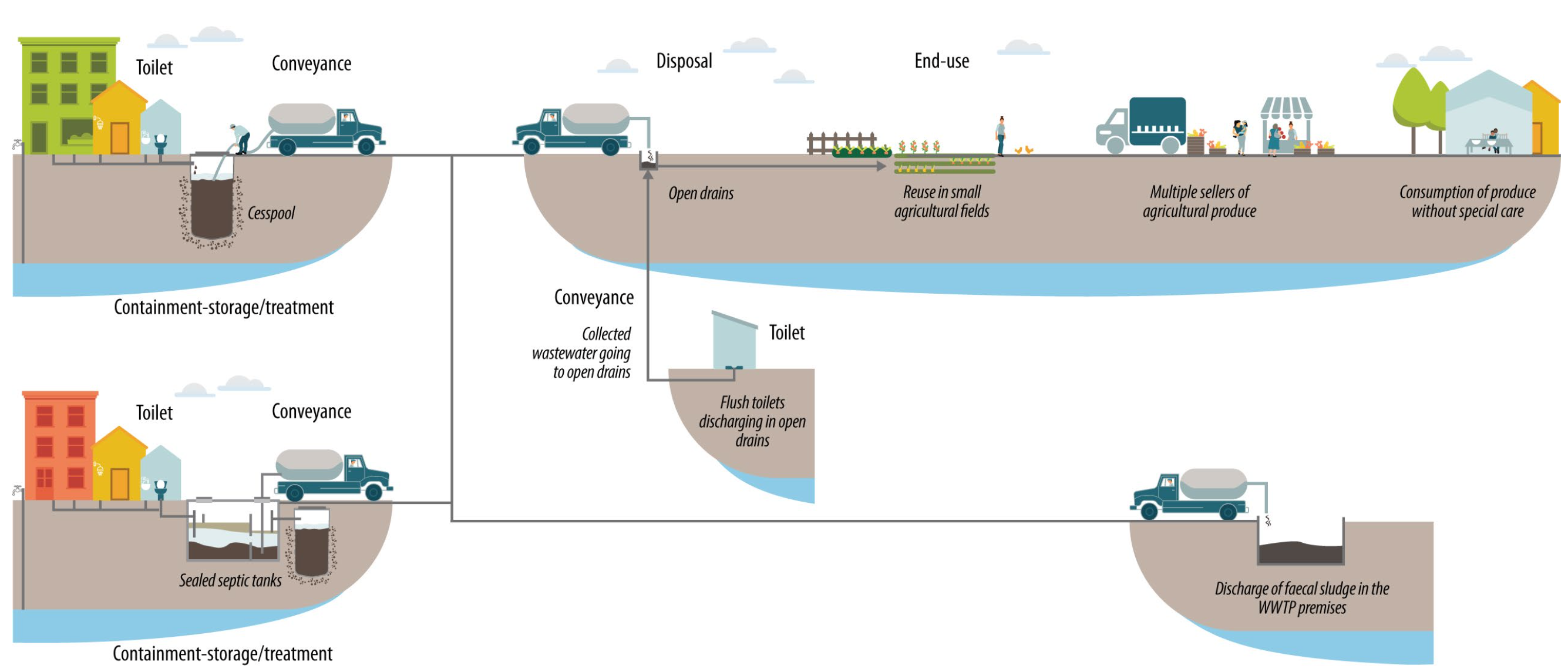 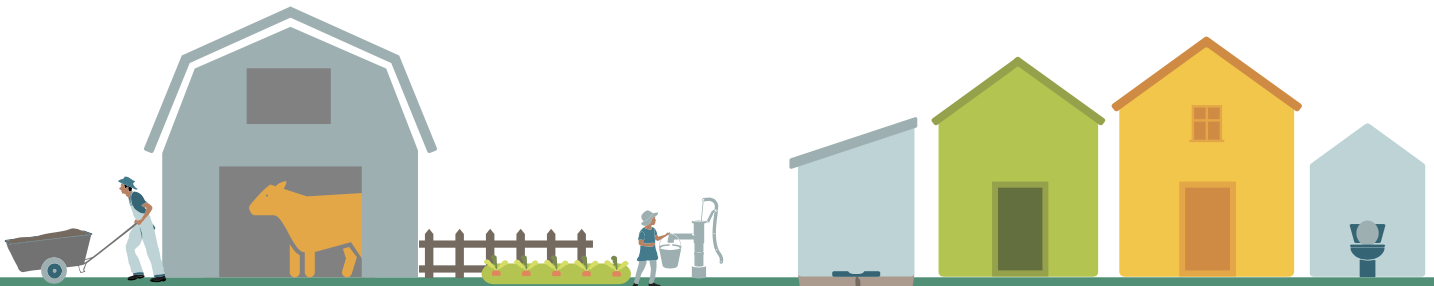 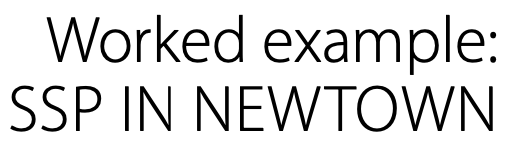 Step 2.1. Map the system
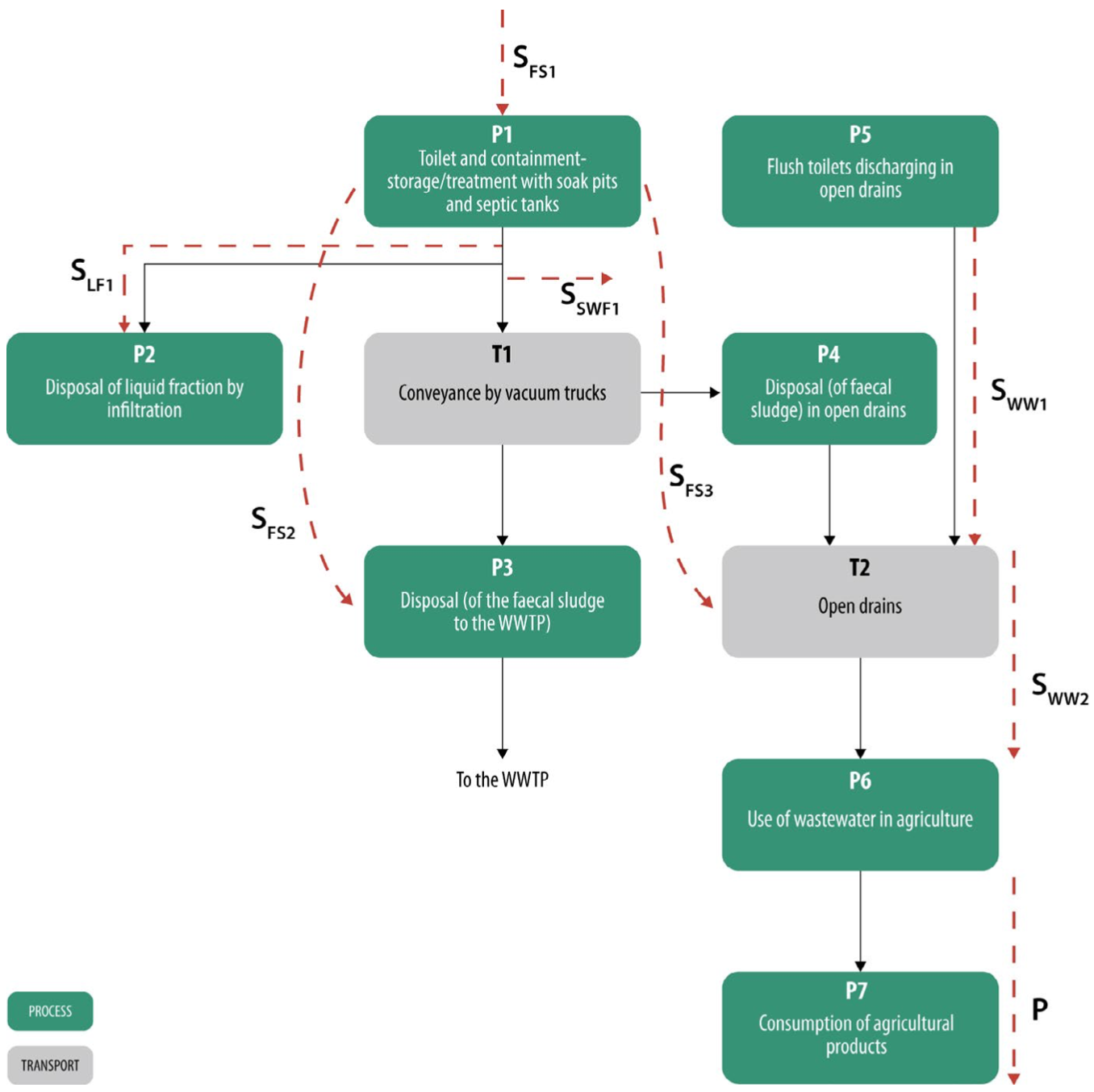 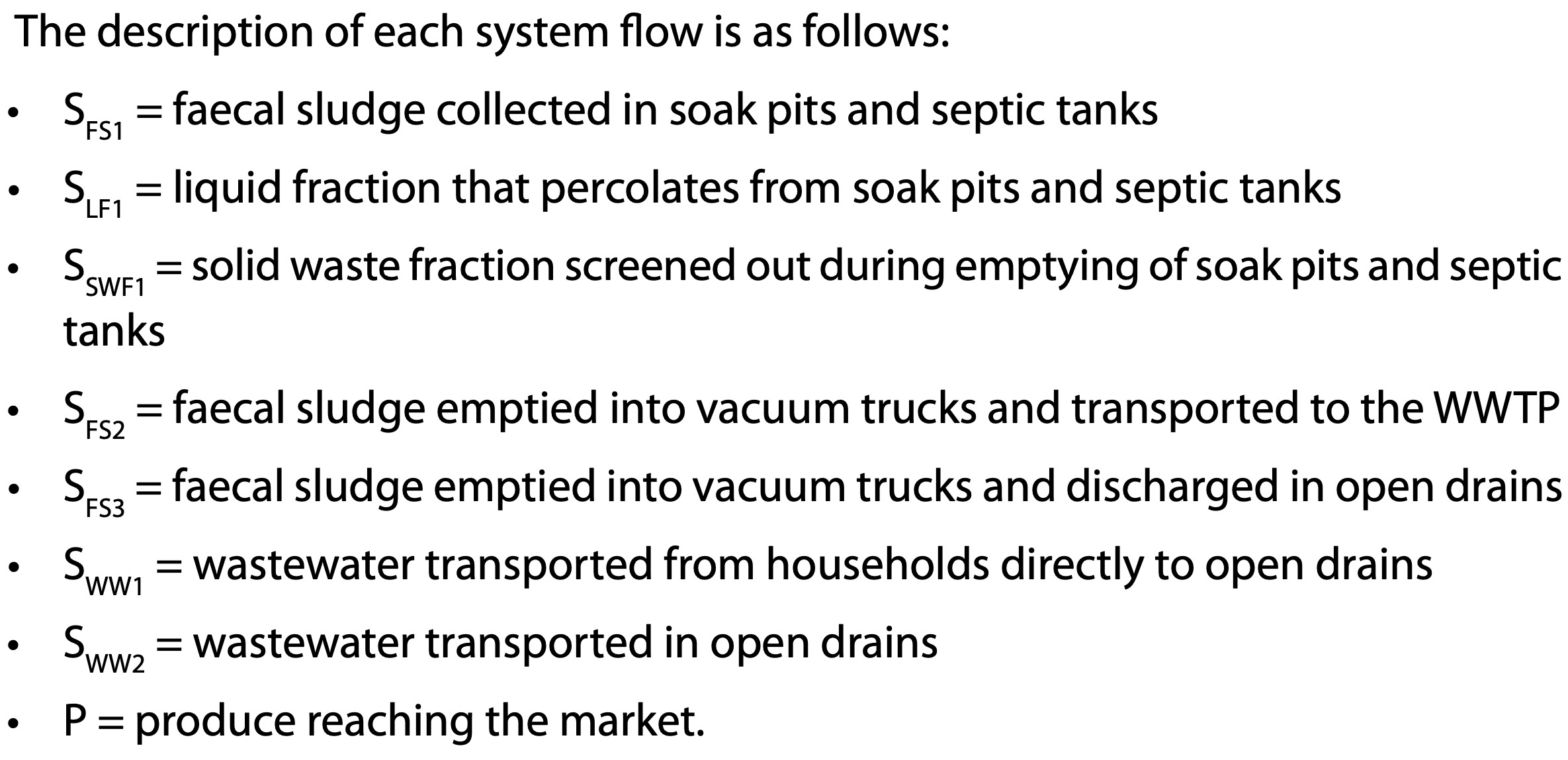 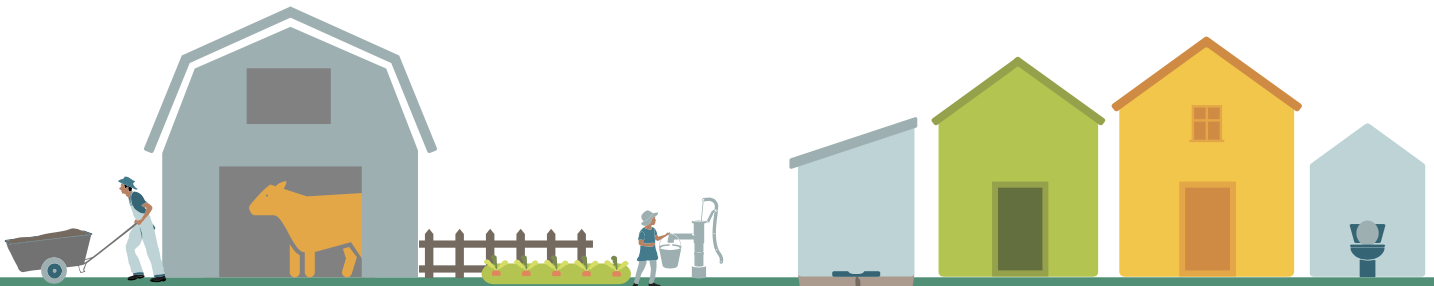 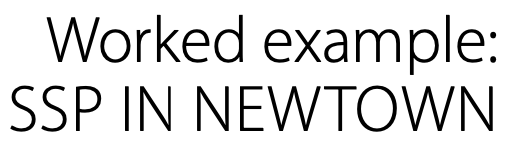 Step 2.2. Characterize system flows
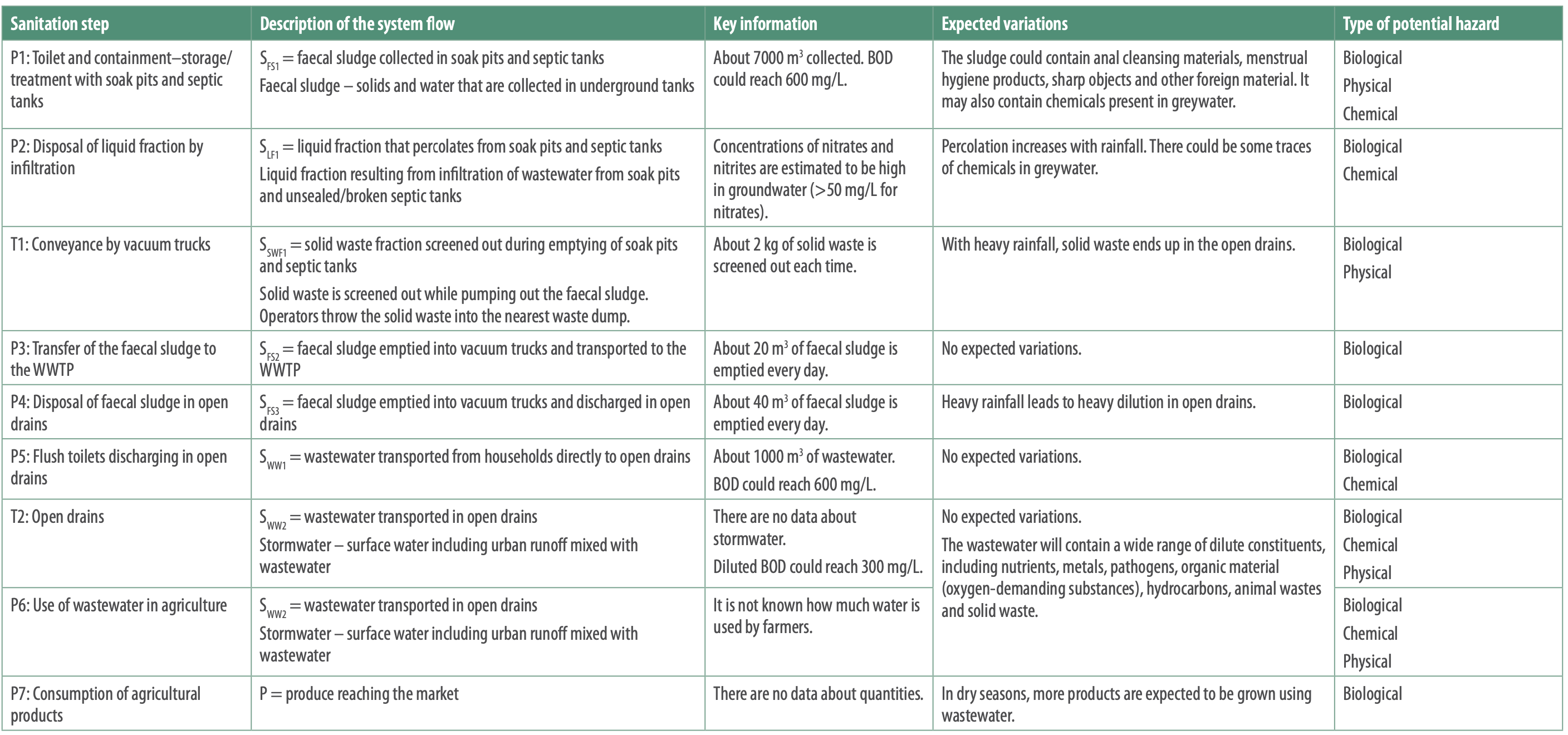 GROUP WORK
Applying Steps 2.1 and 2.2 to your SSP
Use participant’s worksheet 2 for instructions: Module 2
Within your groups:
Map your sanitation system
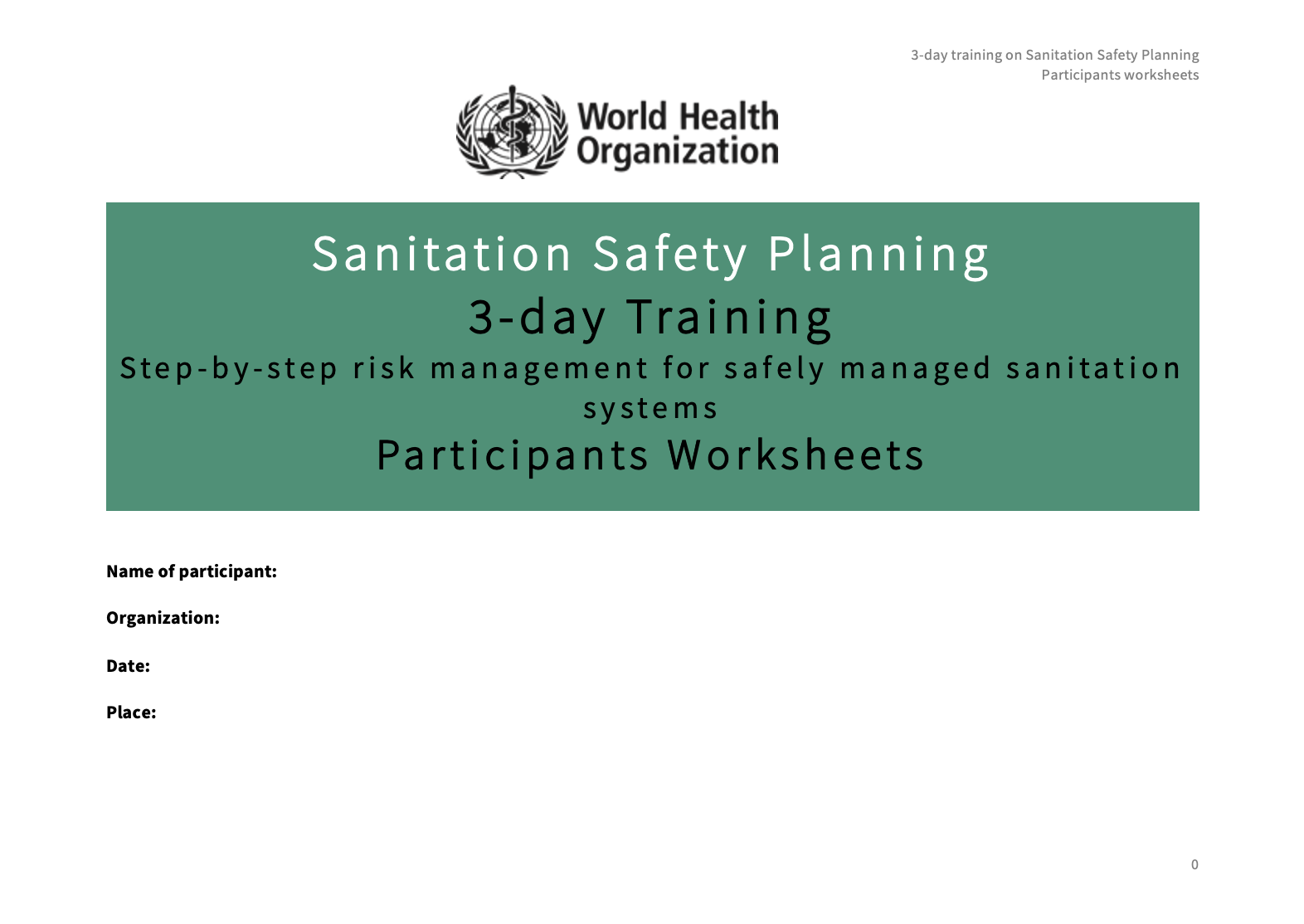 Establish the path of different waste fractions through the sanitation system
Characterize system flows
Make sure  you  include all by-product waste streams that are part of your SSP system.
STEP 2.3
Identify exposure groups
This step identifies and characterizes exposed groups in terms of who they are, how many there are, where are they in the system and how exposure occurs.
Exposure groups categories:
People who might be exposed to sanitation –related health hazards.
WC= Wider community
U= Sanitation systems users
SSP Manual

Guidance Note

 2.3
 
Page 30
L= Local community
F= Farmers
W= Sanitation workers
WC= Consumers
STEP 2.3
Identify exposure groups
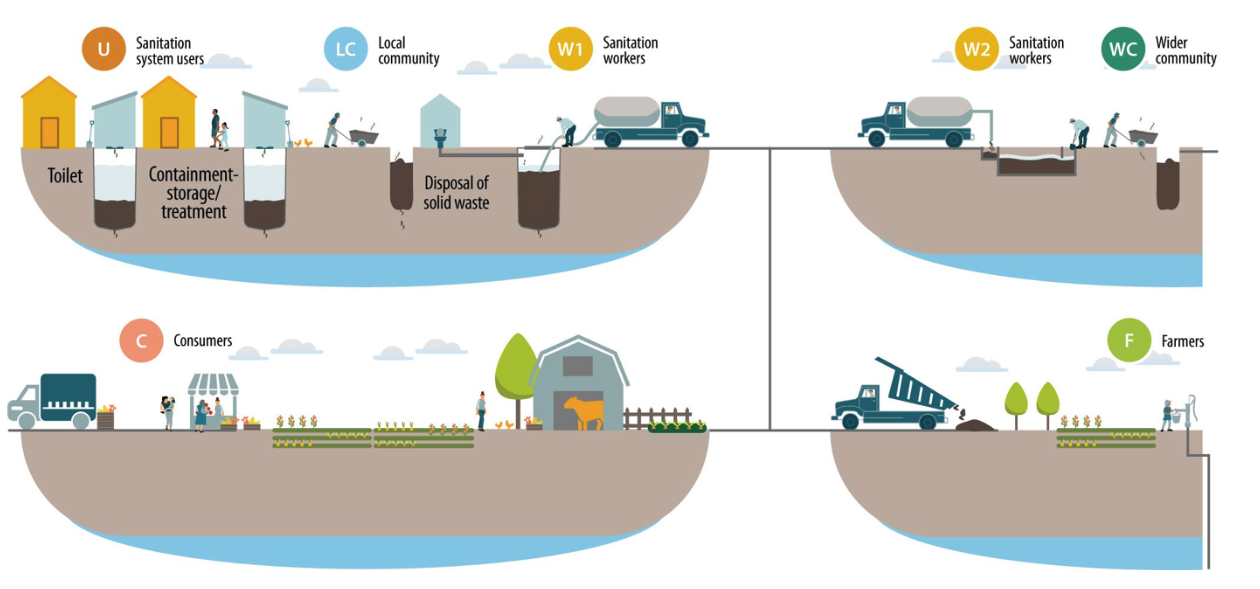 SSP Manual

Example 2.4

 
Page 31
STEP 2.3
Identify exposure groups
Use tool 2.2 to characterize exposure groups
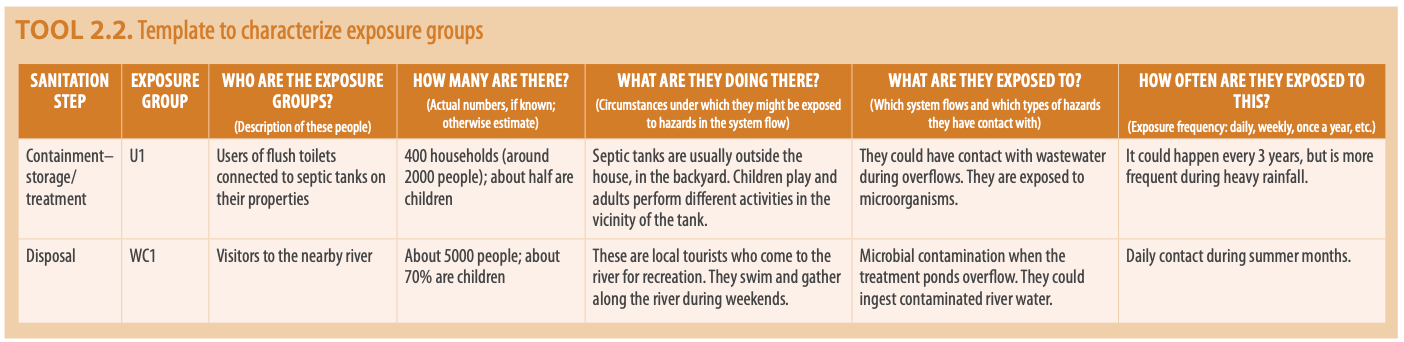 SSP Manual

Tool 2.2
 
Page 32
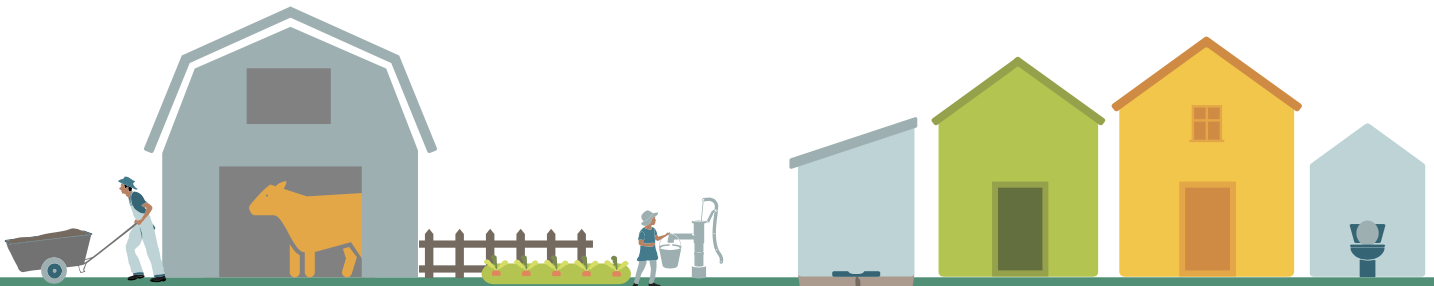 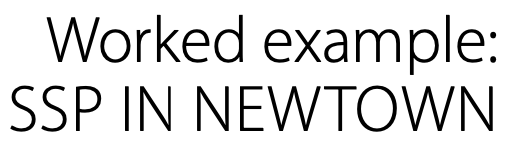 Step 2.3. Identify exposure groups
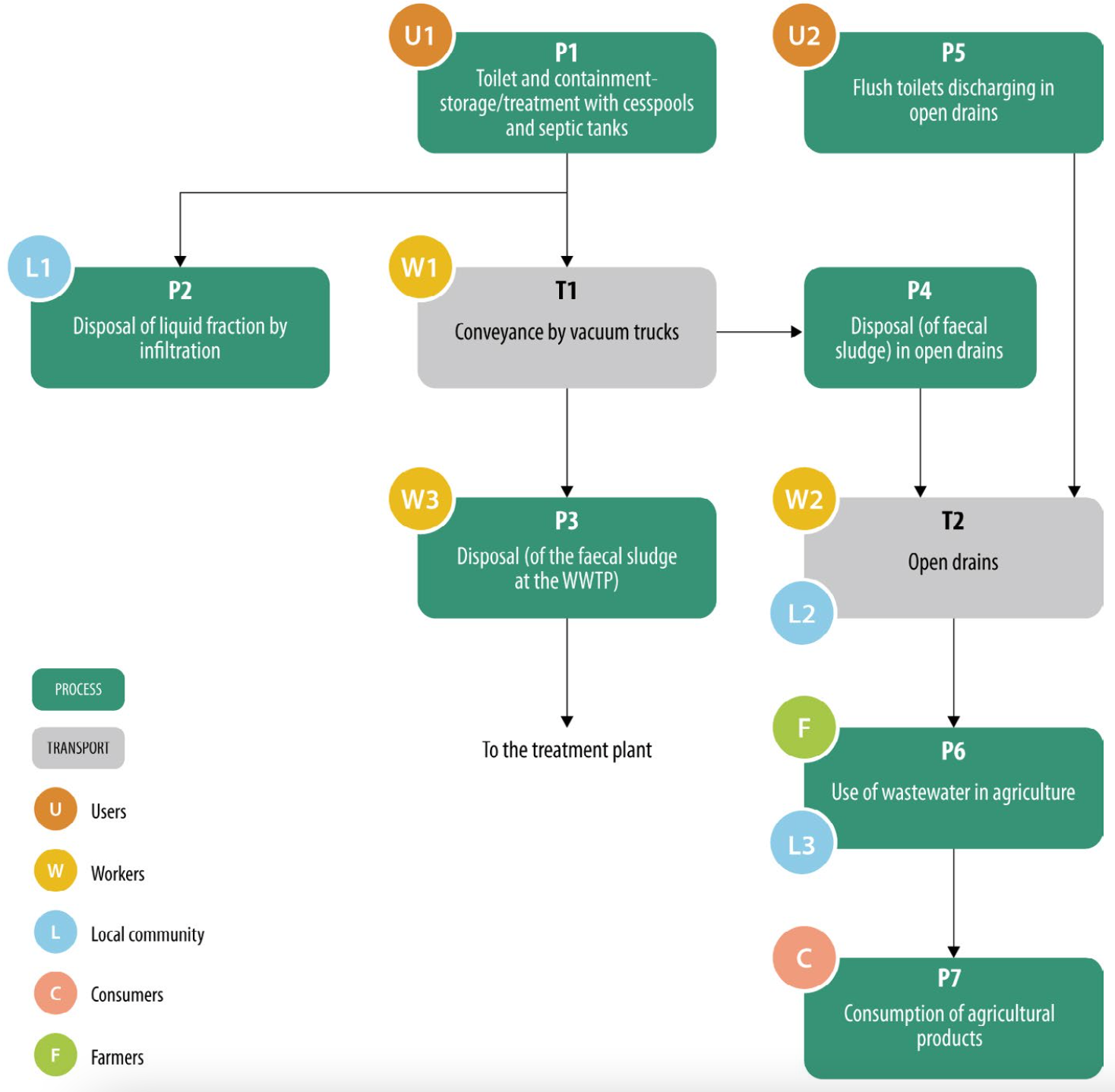 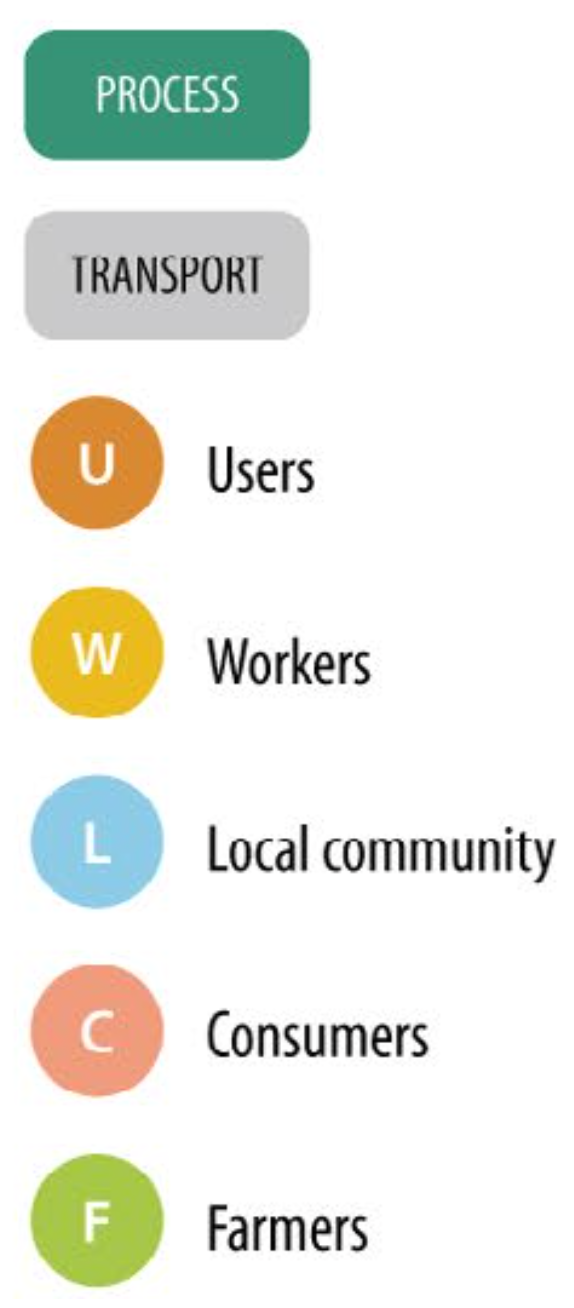 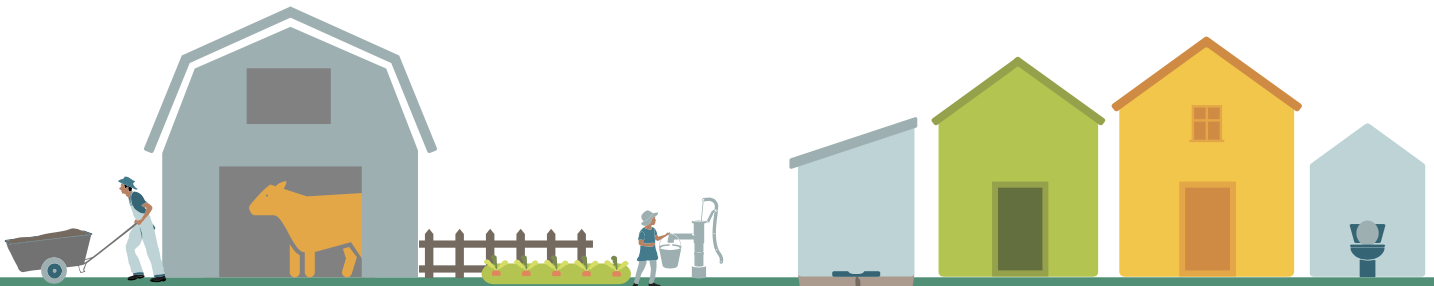 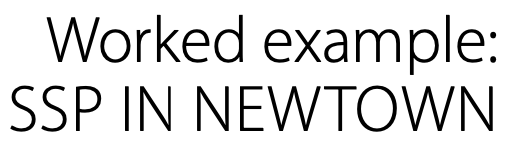 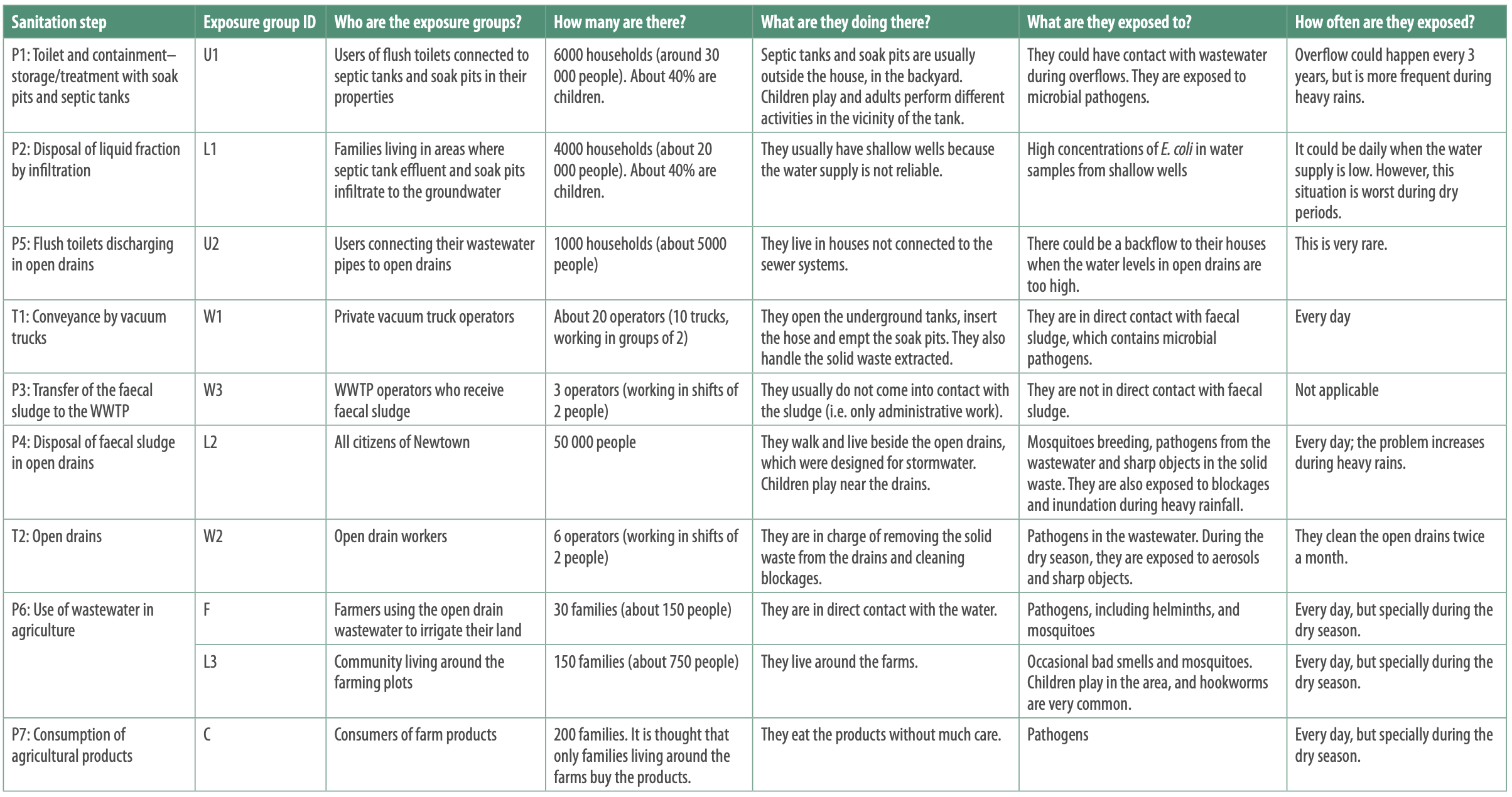 GROUP WORK
Applying Step 2.3 to your SSP
Use participant’s worksheet 2 for instructions. Within your groups:
Identify exposure groups in your maps
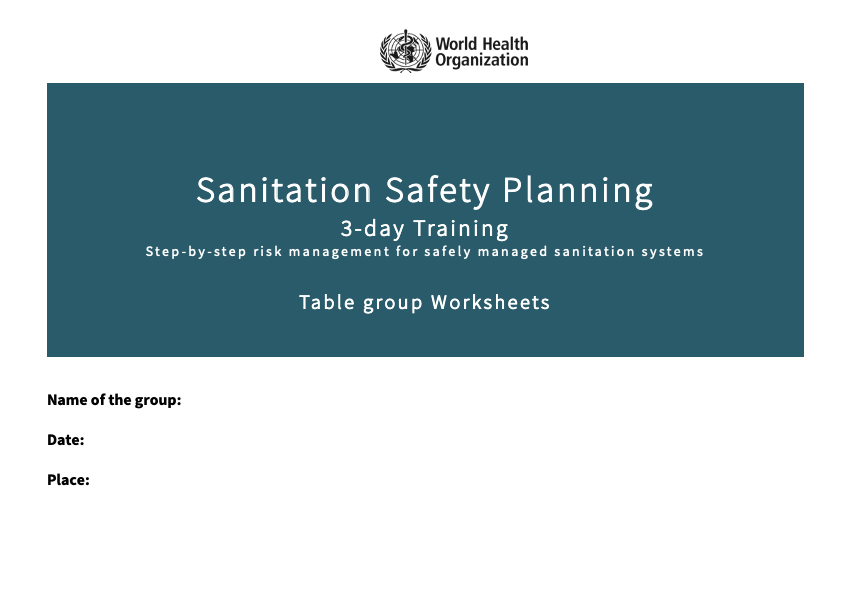 Characterize exposure groups.
Sharing groups results of implementation of Module 1 and Steps 2.1 to 2.3
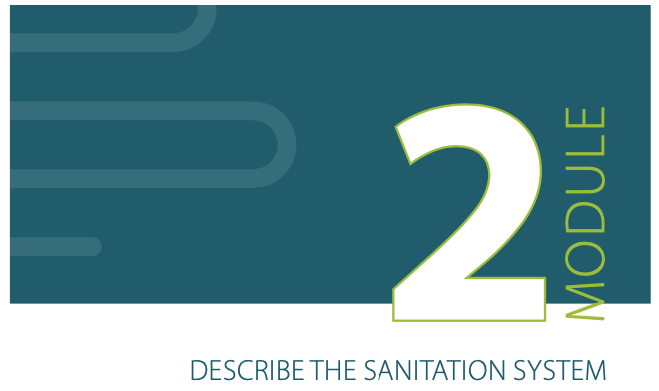 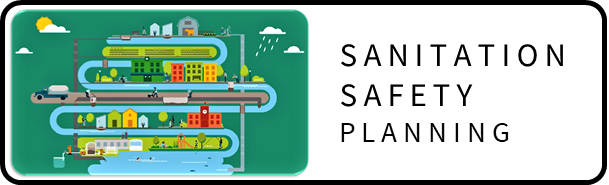 Let’s continue with module 2!
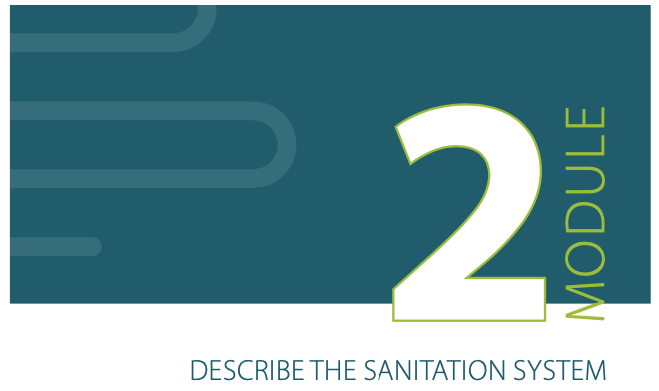 SSP Manual

Pages 

32 to 37
-PART 2-
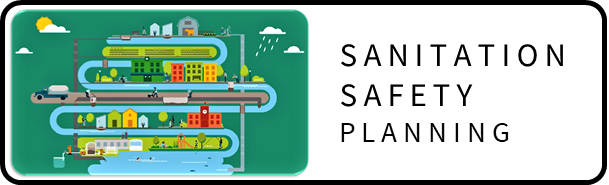 STEP 2.4
Gather supporting information
To identify the relevant health hazards to which our exposure groups are exposed.
For that, we collect and document information about the context (the reality) in which the sanitation system exists.
Potential hazards:
Relevant hazards:
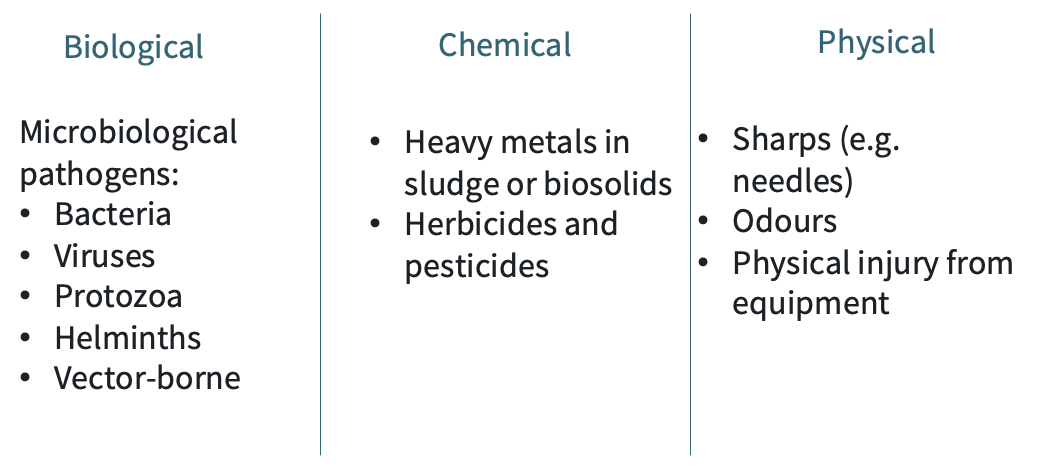 Actual presence of the pathogens in the community
Actual performance of the treatment system… etc.
SSP Manual

Guidance Note

2.4, Page 33
STEP 2.4
Gather supporting information
Examples of data to be collated
Regulatory requirements
Relevant laws and by-laws
Effluent discharge quality standards
Guidelines for climate change preparedness or disaster planning
Demographics and land use patterns
Demographics, land use
Formal and informal settlements
Areas predicted for high population growth
System management and performance
Monitoring and surveillance records
Epidemiological data
Types and amount of products produced
Changes related to climate and weather
Seasonal changes and impacts on loadings
Seasonal crop and harvest data
Additional inflows during heavy rains 
Changes in water usage due to scarcity
STEP 2.4
Gather supporting information
Let’s recap:
Identify relevant health hazards
Waste fractions from Step 2.2
Contextual and health data
Potential health hazards
Use epidemiological and environmental data where available.
For example, if helminths have been identified as a potential health hazard, the characterization aims to  determine which species are endemic and to what extent.
WHO Guidelines

Chapter 6

Pages 100-124
Excreta related pathogens
Bacteria
Viruses
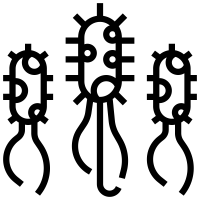 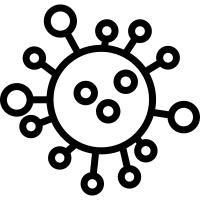 0.2 – 2 µm
20 – 100 nm
Enteric, transmitted by faecal-oral route.
Cause gastroenteritis, typhoid, E. coli diarrhoea
Cause severe health outcomes and long term effects
Can be excreted in very high numbers and are transported long distance in water.
Predominantly cause gastroenteritis, hepatitis A&E and viral meningitis.
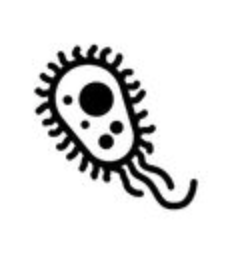 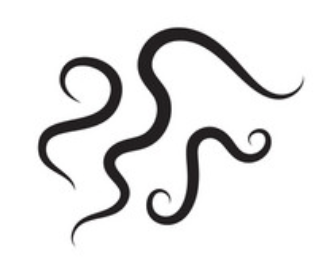 Helminths
Protozoa
Soil-based and water based-worms.
Ingestion of eggs or skin penetration.
Cause ascariasis, hookworms infections.
Enteric, cause gastroenteritis, Amoebic dysentery, giardiasis.
Production of cysts or oocysts enhance the survival in the        environment.
1 – 300 µm
3 – 20 µm
hair
Visible
WHO Guidelines

Chapter 6

Pages 114-119
Excreta related pathogens
Environmental transmission of pathogens in faecal waste
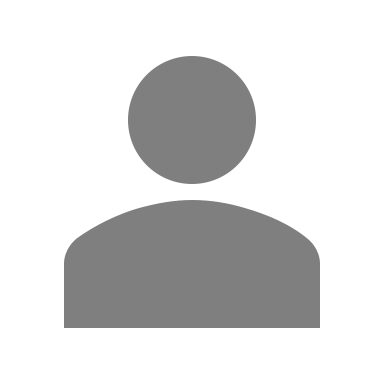 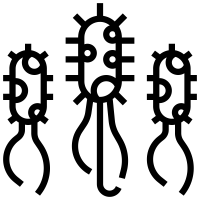 Occurrence
Pathogens must be excreted into the environment in sufficient quantities by infected people
Persistence
Pathogens must survive on surface, water, sewage and soil, and remain infectious
Vector or hosts
Presence and abundance of any required vectors or intermediary hosts
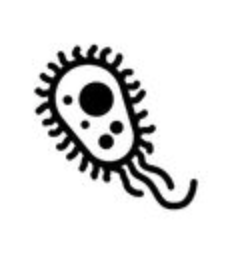 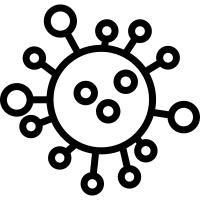 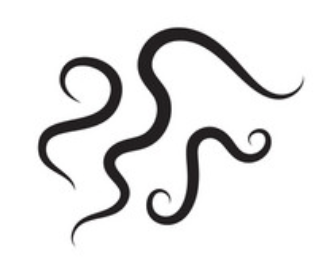 Individual’s susceptibility to infections
Immune status, nutritional status, age, pre-conditions
Infectivity
Specific strain and virulence
How do we detect pathogens in the environment?
WHO Guidelines

Chapter 6

Pages 114-119
Excreta related pathogens
Environmental transmission of pathogens in faecal waste
How do we detect pathogens in the environment? (Chapter 6.3.1 WHO Guidelines)
bacteria
viruses
protozoa
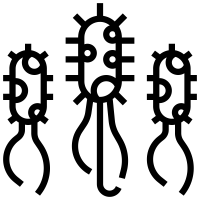 Indicator of faecal contamination
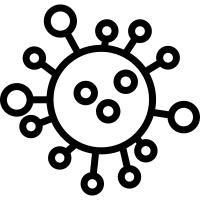 E. coli  as combined indicator
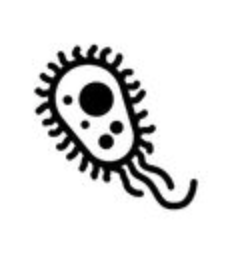 Also enterococci and bacteroides phage
But
Useful
Feasible
Economical
Not perfect indicators!
In some circumstances, it might be important to identify the source and movement of an specific pathogen.
Excreta related pathogens
WHO Guidelines

Chapter 6

Pages 105-113
Table 6.1
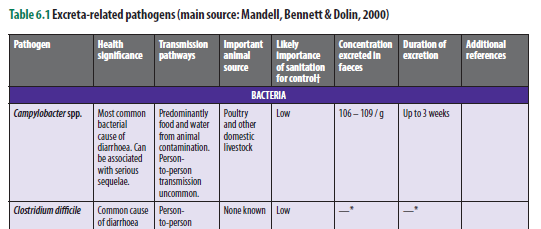 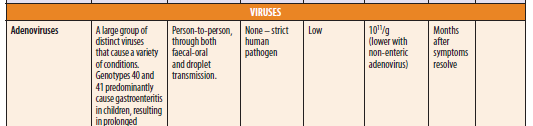 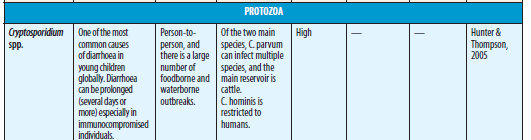 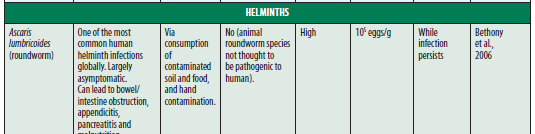 WHO Guidelines

Chapter 6

Pages 114-119
Excreta related pathogens
Environmental transmission of pathogens in faecal waste
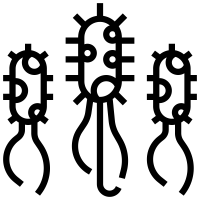 Testing environmental samples for pathogens
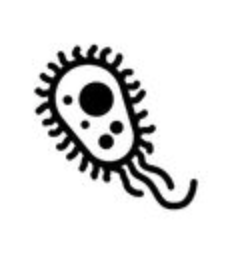 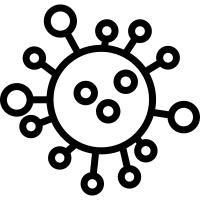 Sample collection and analysis of environmental samples for pathogens can be challenging and expensive.
In many cases, methods for analyzing human pathogens from environmental samples are not yet standardized.
Results could be different depending on the sample preparation and analysis.
You need:
Specialized team with equipment, experience and understanding of analytical methods.
Prepare  a research plan, with specific objectives.
evaluate the risk associated with contact or ingestion of the environmental sample.
evaluate the effectiveness of a treatment process.
obtain quantitative information on the concentration of pathogens in the sample.
Goal:
or
Not always feasible. For SSP, E. coli indicator is sufficient.
Excreta related pathogens
Environmental transmission of pathogens in faecal waste
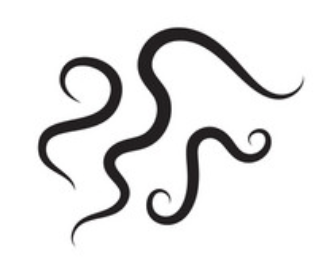 This is because:
Helminth infections are context specific.
Species and concentrations of Helminth eggs in waste influence the control measures.
Helminths
It is important to understand which helminth are endemic in the locality of the SSP.
Examples of helminth infections
Schistosomiasis
Ascariasis
Hookworm infection
Eggs infect snail that lives in standing waters. 
Cercarie will swim and penetrate the skin of humans in the water.
Transmitted by the faecal-oral route.
Contamination of produce grown with contaminated water and faecal sludge.
Eggs shed via faeces and the larvae penetrates the skin, usually at the feet.
Transmission route affects risk and required control measures
Excreta related pathogens
Helminths: transmission of Schistosomiasis
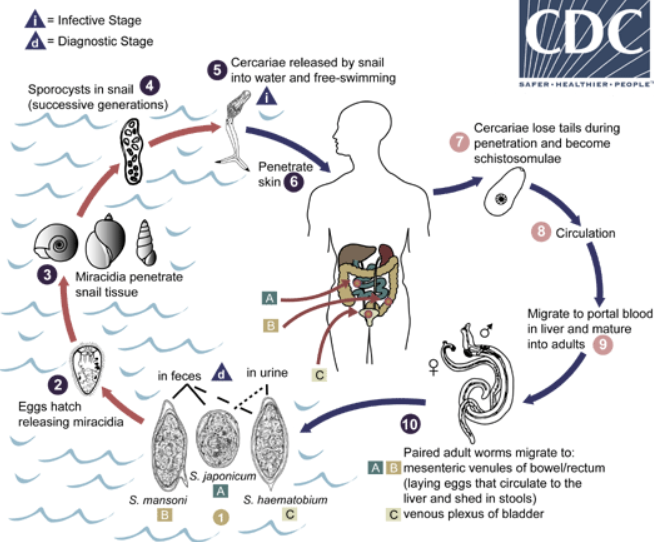 Excreta related pathogens
Helminths: transmission of Ascariasis
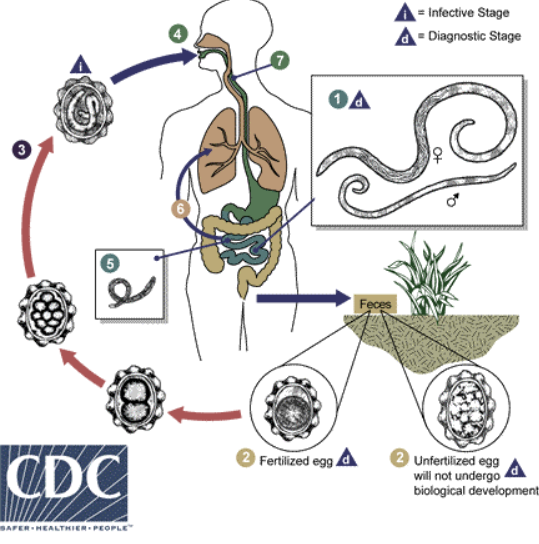 Excreta related pathogens
Helminths: transmission of Hookworm infection
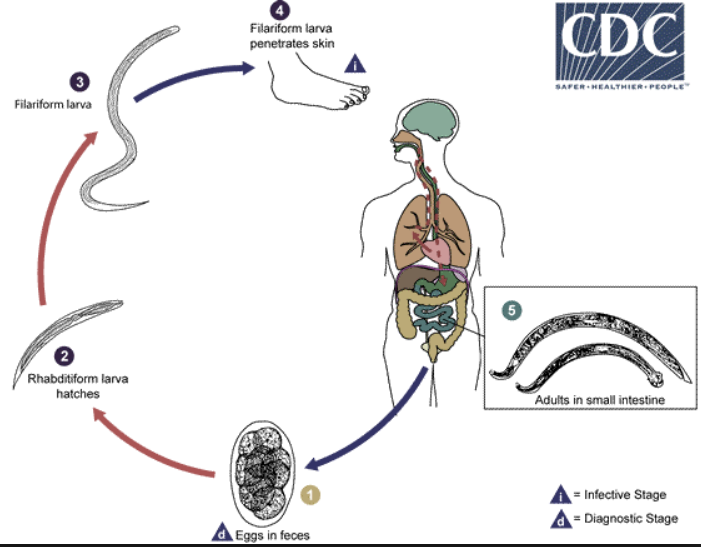 Excreta related pathogens
WHO Guidelines

Chapter 6

Pages 114-119
Environmental transmission of pathogens in fecal waste
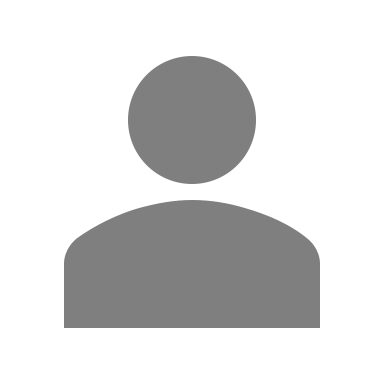 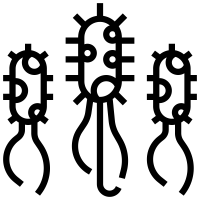 Occurrence
Pathogens must be excreted into the environment in sufficient quantities by infected people
Persistence
Pathogens must survive on surface, water, sewage and soil, and remain infectious
Vector or hosts
Presence and abundance of any required vectors or intermediary hosts
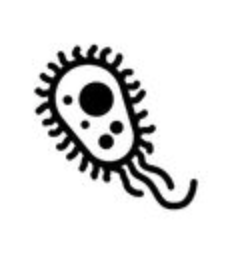 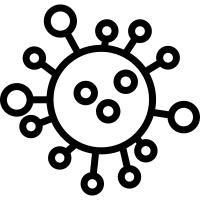 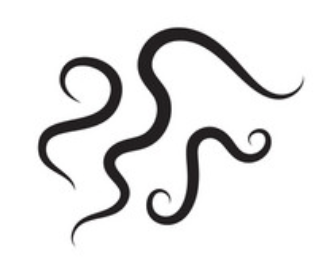 Individual’s susceptibility to infections
Immune status, nutritional status, age, pre-conditions
Infectivity
Specific strain and virulence
Why do we need to consider vectors in SSP?
Excreta related pathogens
WHO Guidelines

Chapter 6

Page 104
Environmental transmission of pathogens in faecal waste
Excreta facilitated vector breading (Chapter 6.3.1 WHO Guidelines)
Excreta, water and waste may serve as breeding sites.
Insects can act as vectors of disease by mechanically transporting pathogens in the environment.
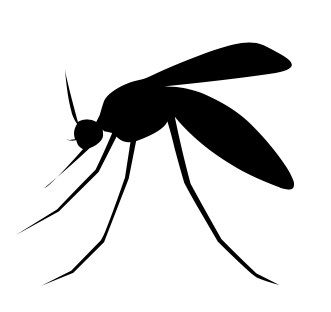 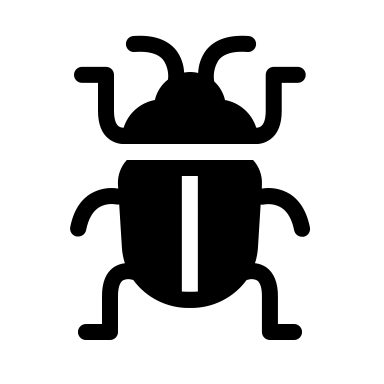 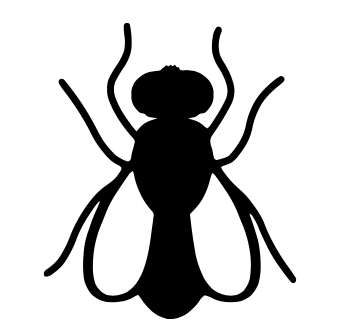 Cockroaches:
Mosquitos
Flies:
Improper drainage, stagnant water and ponds contribute to their breading.
Wide range of mosquito-borne diseases: dengue, malaria, West Nile virus, chikungunya, yellow fever…
Carry a variety of enteric pathogens, including bacteria and protozoa.
Cause trachoma.
Breed in excreta, such as pit latrines. 
Carry human pathogens High microbial counts.
Enhance faecal-oral transmission, providing pathways from excreta to food or kitchen utensils.
Vector-habitat and mode of transmission must be considered in SSP
STEP 2.4
Gather supporting information
Identify relevant health hazards
Contextual and health data
Waste fractions from Step 2.2
Potential health hazards
What information should we gather for our SSP?
SSP Manual

Guidance Note

2.5, Page 34
STEP 2.4
Gather supporting information
Compiling biological hazard information
What should you collect?
Information about disease conditions and pathogen concentrations:
Enteric (gastrointestinal) and urinary transmitted pathogens that exist in the community
Vector-borne diseases (e.g. mosquito borne malaria and dengue fever, rat borne)
Biological hazard information in relevant waste fractions (minimum: E. coli and helminth eggs)
From which sources?
Desktop literature 
Public Health Authority
Consultation of personnel working in health facilities
SSP Manual

Guidance Notes

2.6 and 2.7
STEP 2.4
Gather supporting information
Compiling chemical and physical  hazard information
What should you collect?
Collect information on environmental parameters:
Chemical parameters and contaminants of solid and liquid waste streams of interest
Physical hazards that may be present in wastes or are of concern considering the working processes and practices
From which sources?:
Environmental authorities
WWTP utilities monitoring results
Industrial entities or published references
Direct observation
SSP Manual

Guidance Note

2.8
STEP 2.4
Gather supporting information
Compiling key climate information
What should you collect?
Collect information on the local climate and its variability:
Records or history of extreme weather events
Future climate projections
Historical water quality data
Trends in water supply and land use
Assessment on climate hazards for water and other services
From which sources?
Regional climate vulnerability assessment
Community knowledge
STEP 2.4
Gather supporting information
Range and quality of data
Depends on:
What is really needed? Range of relevant information needed.
What is available? Data availability (e.g. secondary data) and quality.
What resources are available? Resource considerations (financial, human, time).
Data that should be sufficient:
Nice to have:
Official health reports, statistics
Literature and research articles
Direct observation
Participatory data collections
Environmental sampling
Epidemiological studies
Environmental assessments
STEP 2.5
Confirm the system description
To ensure that the system description is complete and accurate.
Previous steps probably largely a desk exercise.
There is a need to check through field investigations to ensure that the information is complete and accurate.
Tools: sanitary surveillance, transect walks, focus group tools etc.
Validate claimed treatment efficiency by references, testing programmers etc.
Map, system description and waste fraction characterization need to be updated after validation.
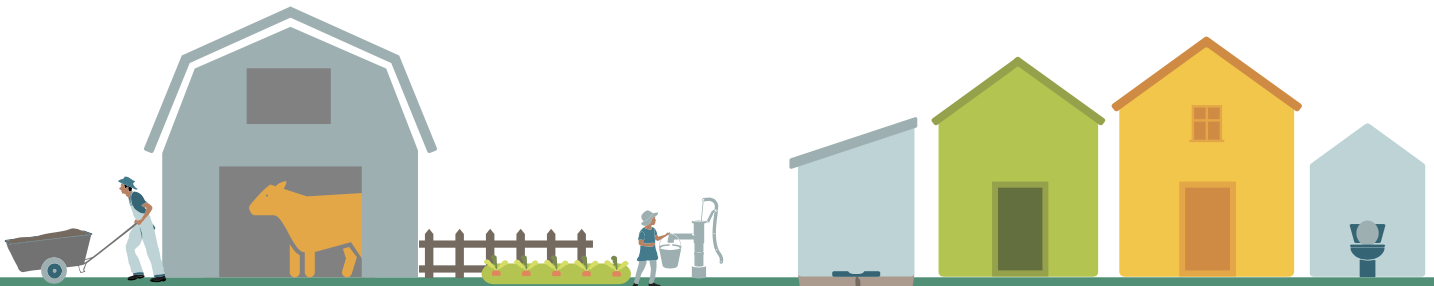 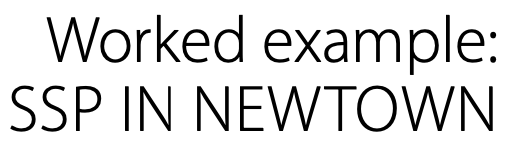 Step 2.4. Gather supporting information
Step 2.5: Confirm the system description
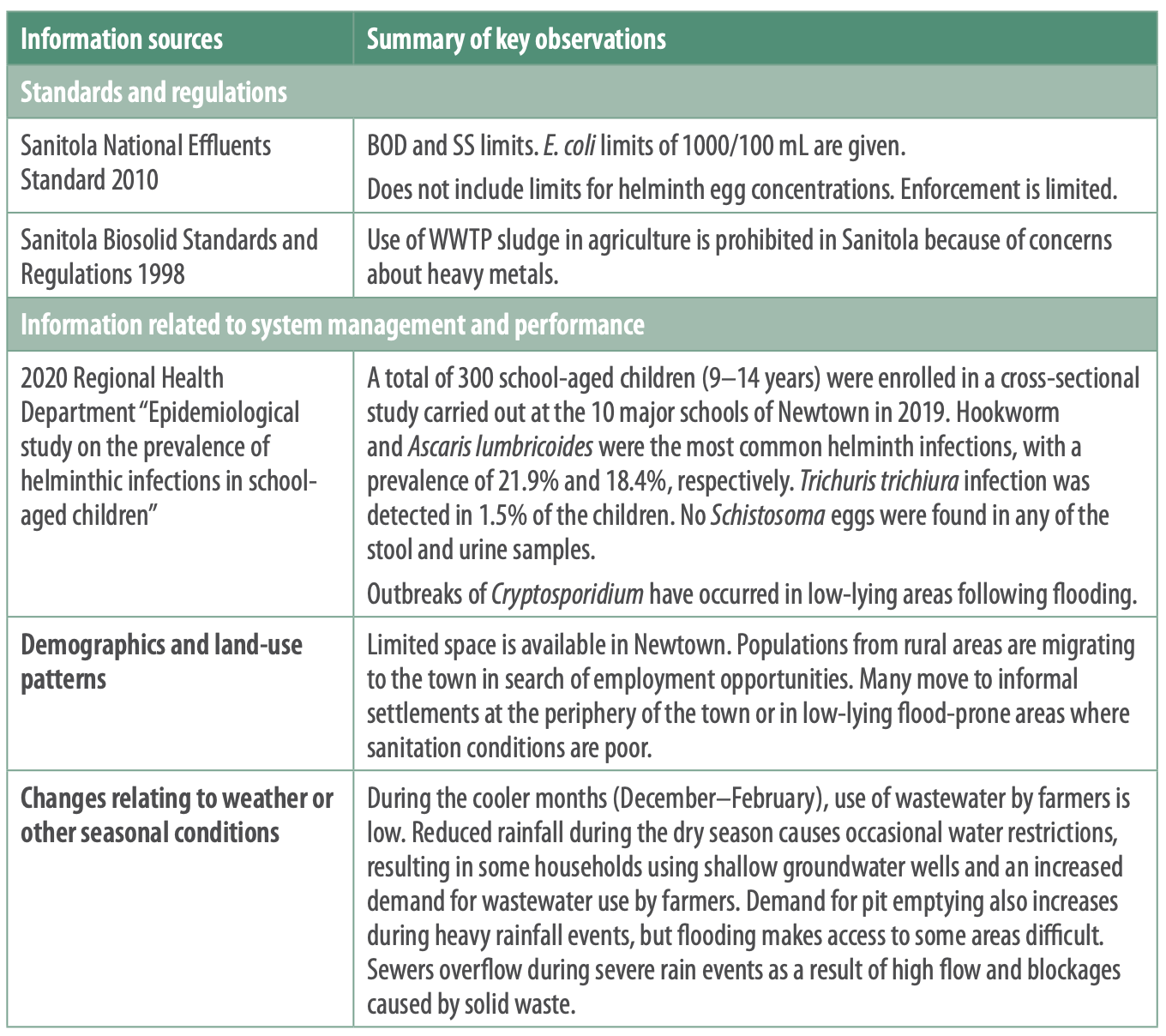 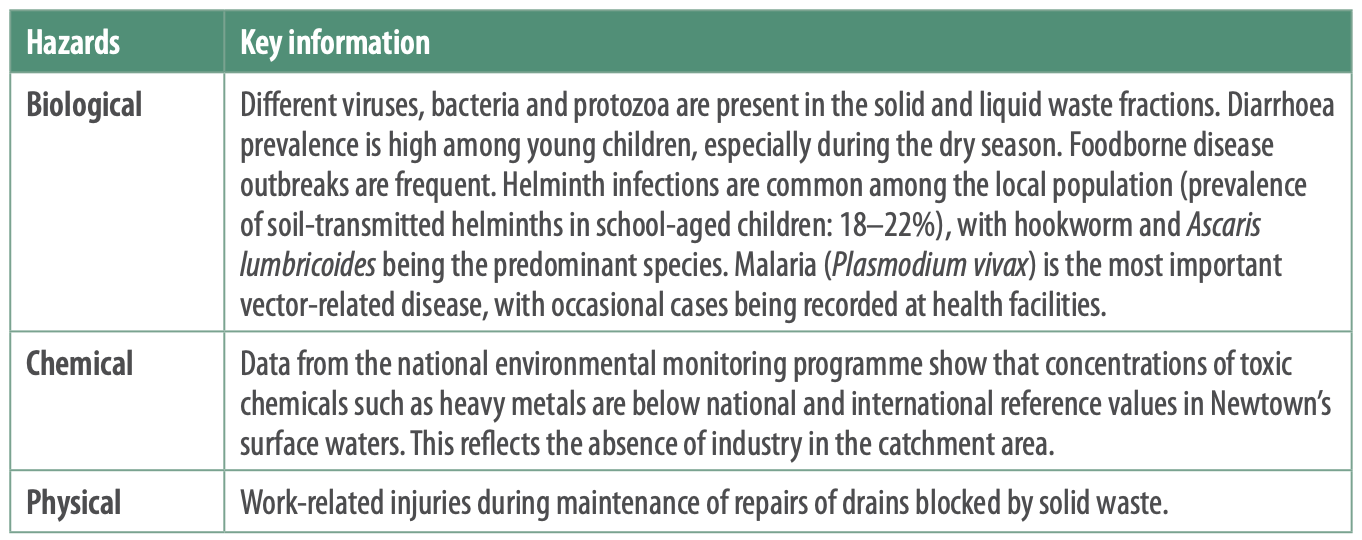 GROUP WORK
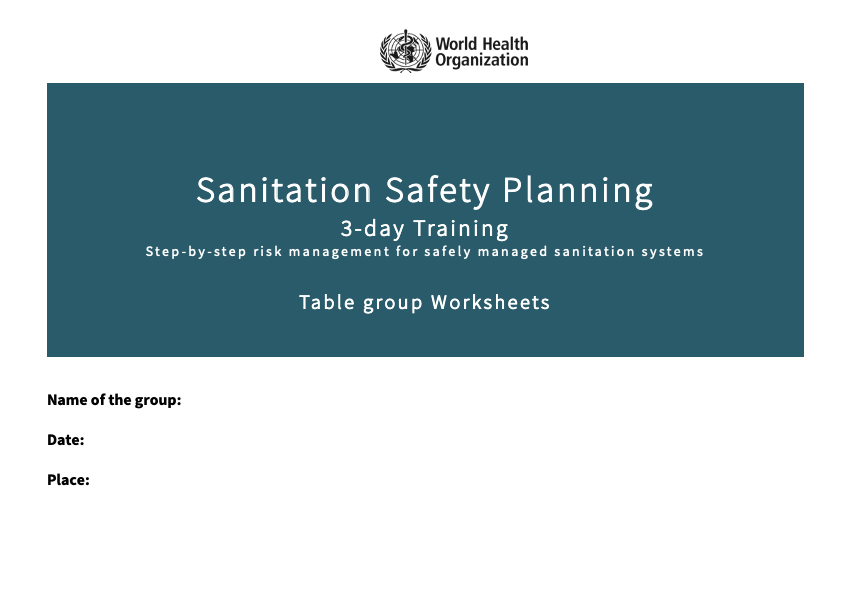 Applying Steps 2.4 to 2.5 to your SSP
Using participant’s worksheets for Module 2, within your groups:
Write down any information that will affect SSP development and implementation the system.
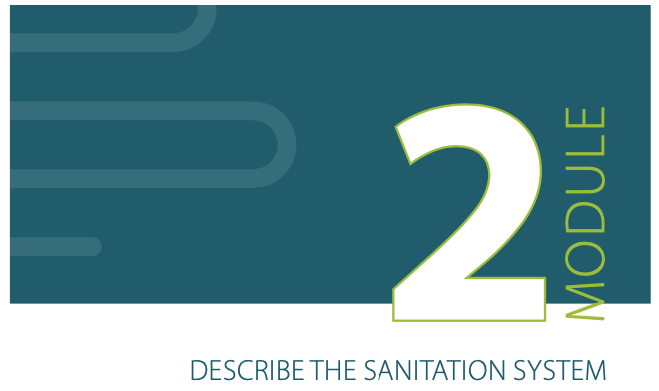 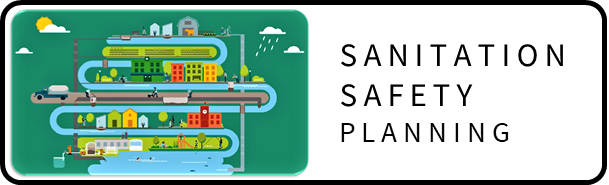 MODULE 2:
DESCRIBE THE SANITATION SYSTEM